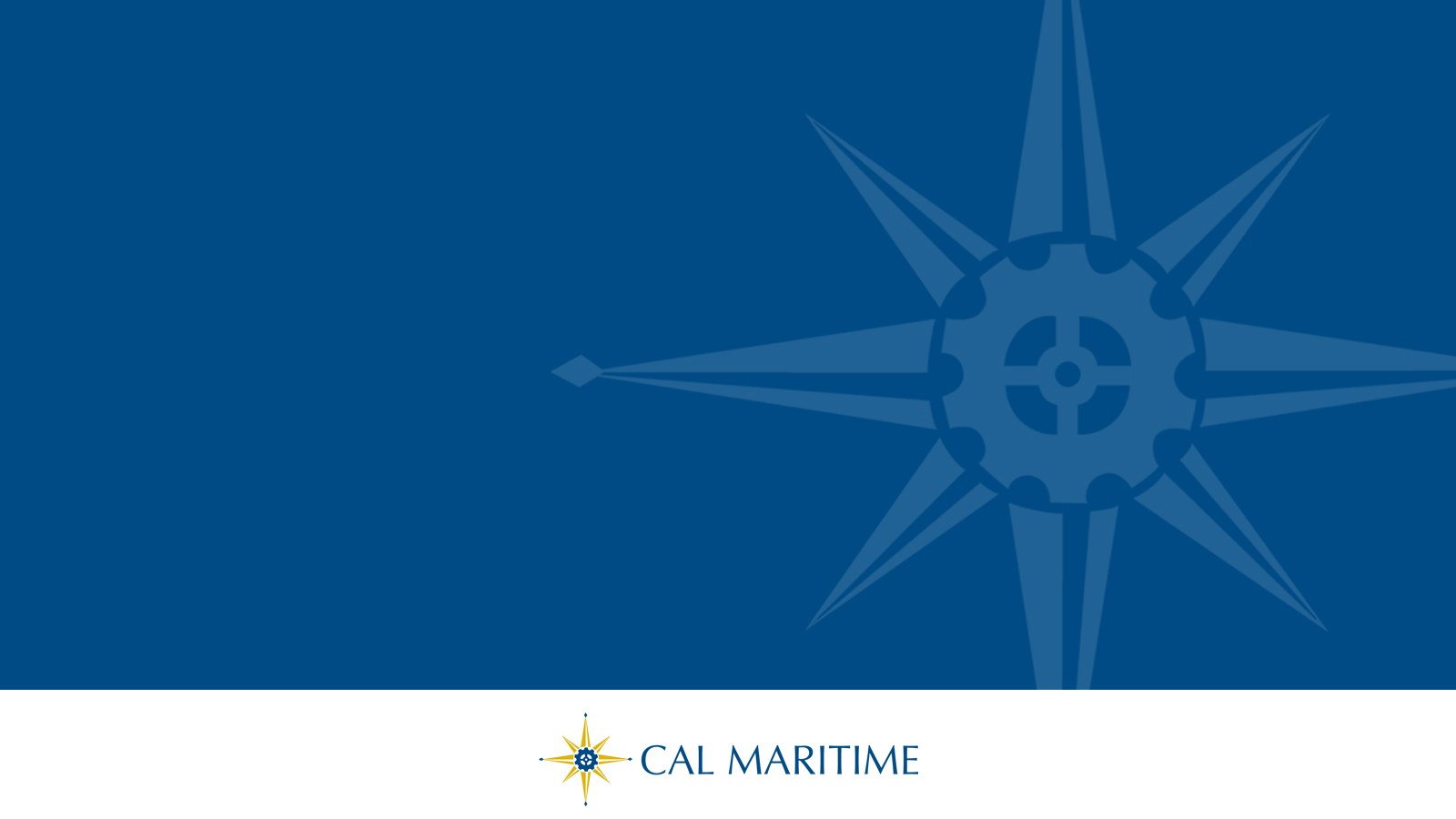 Commercial Cruise Program (STII)
Meeting #2
Career Services
10/20/2022
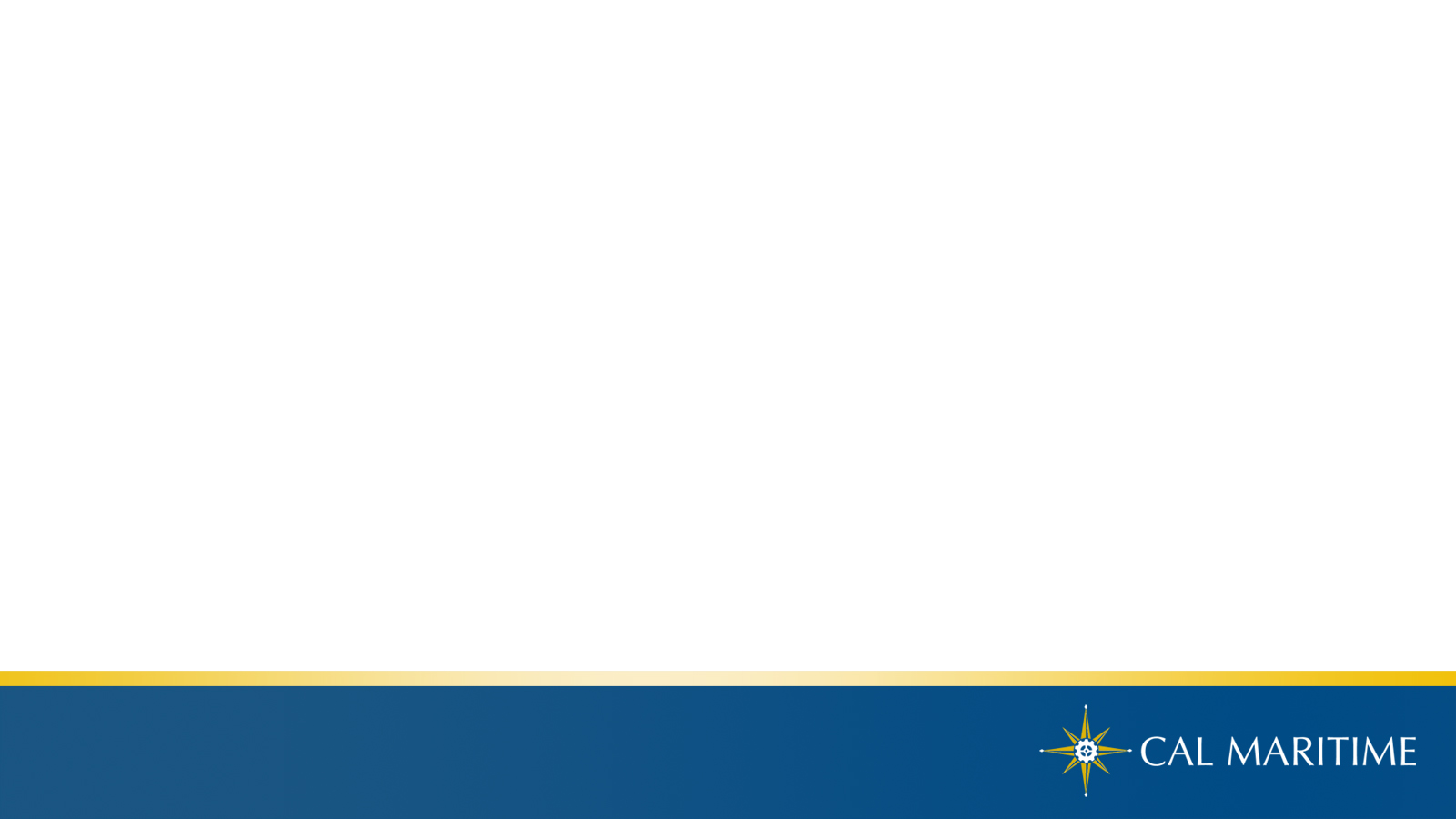 Office of Career Services
Director​
Lily Espinoza, Ed.D.​
​
Office Coordinator​
Tess Luna​
​
Career Coordinators​
Daisy Gonzalez – ​
Engineering (licensed/unlicensed)​
​
Chelsea Leff- ​
Marine Transportation (STII- Deck)


​
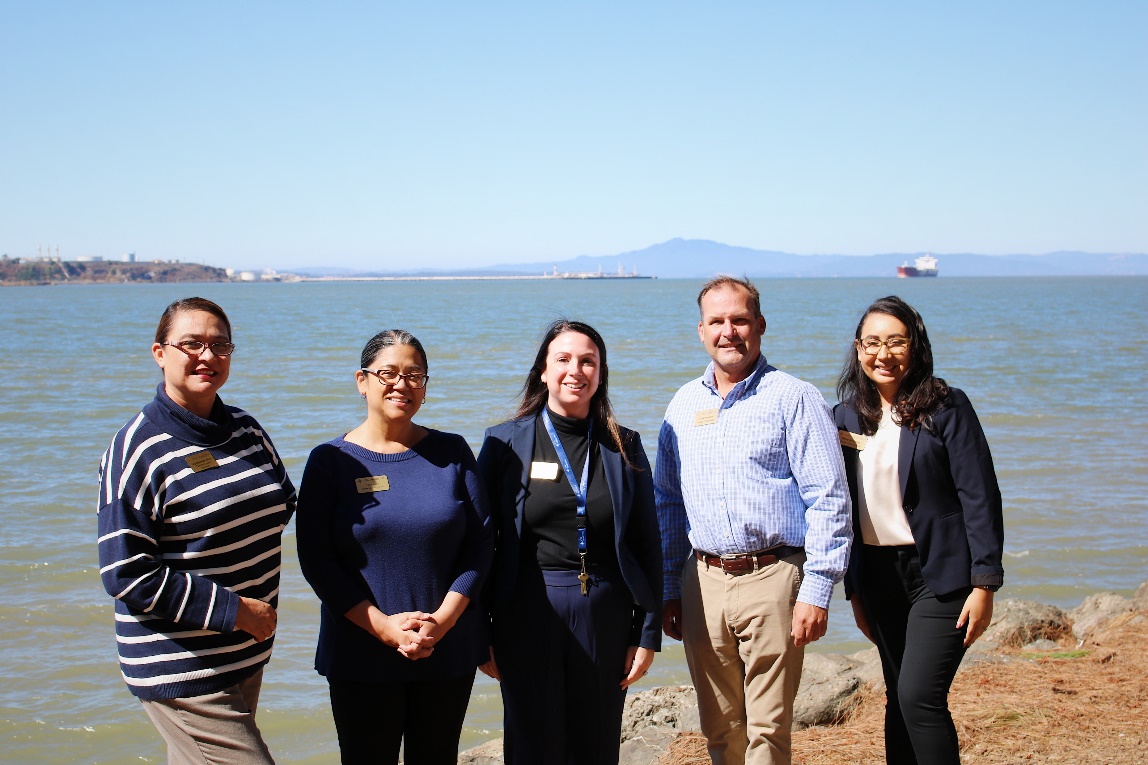 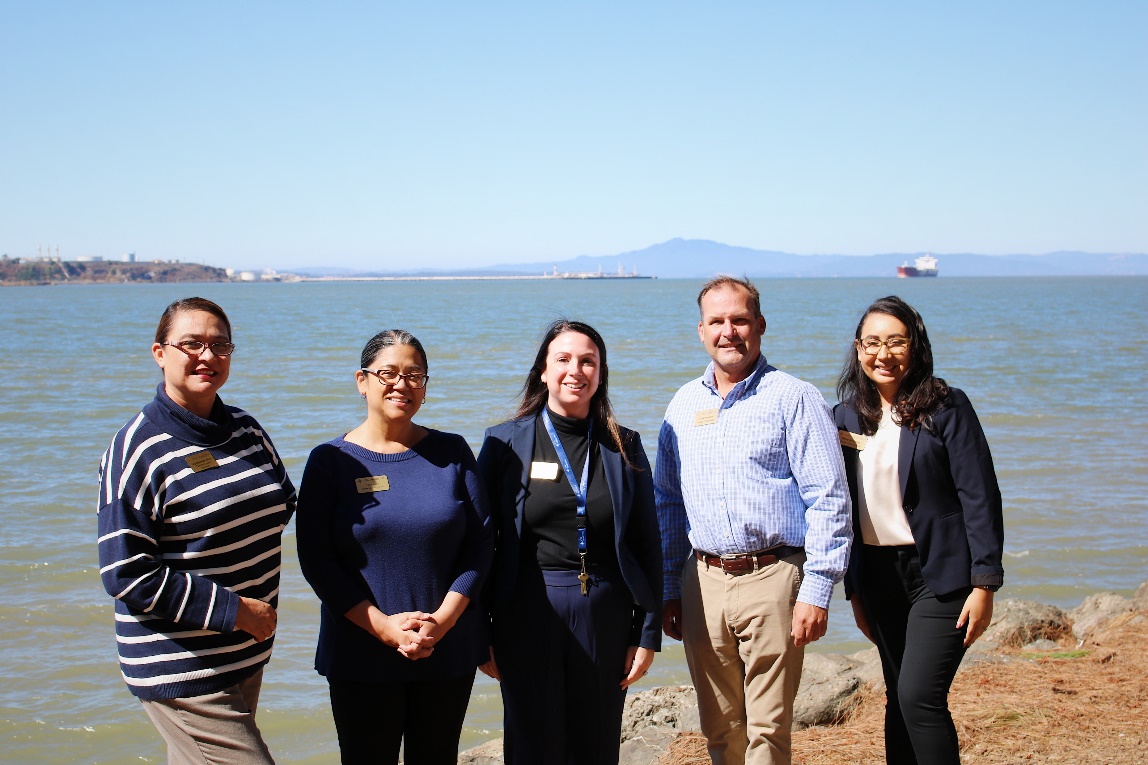 PRESENTATION SUB-TITLE
Other Information as Necessary
11/15/2017
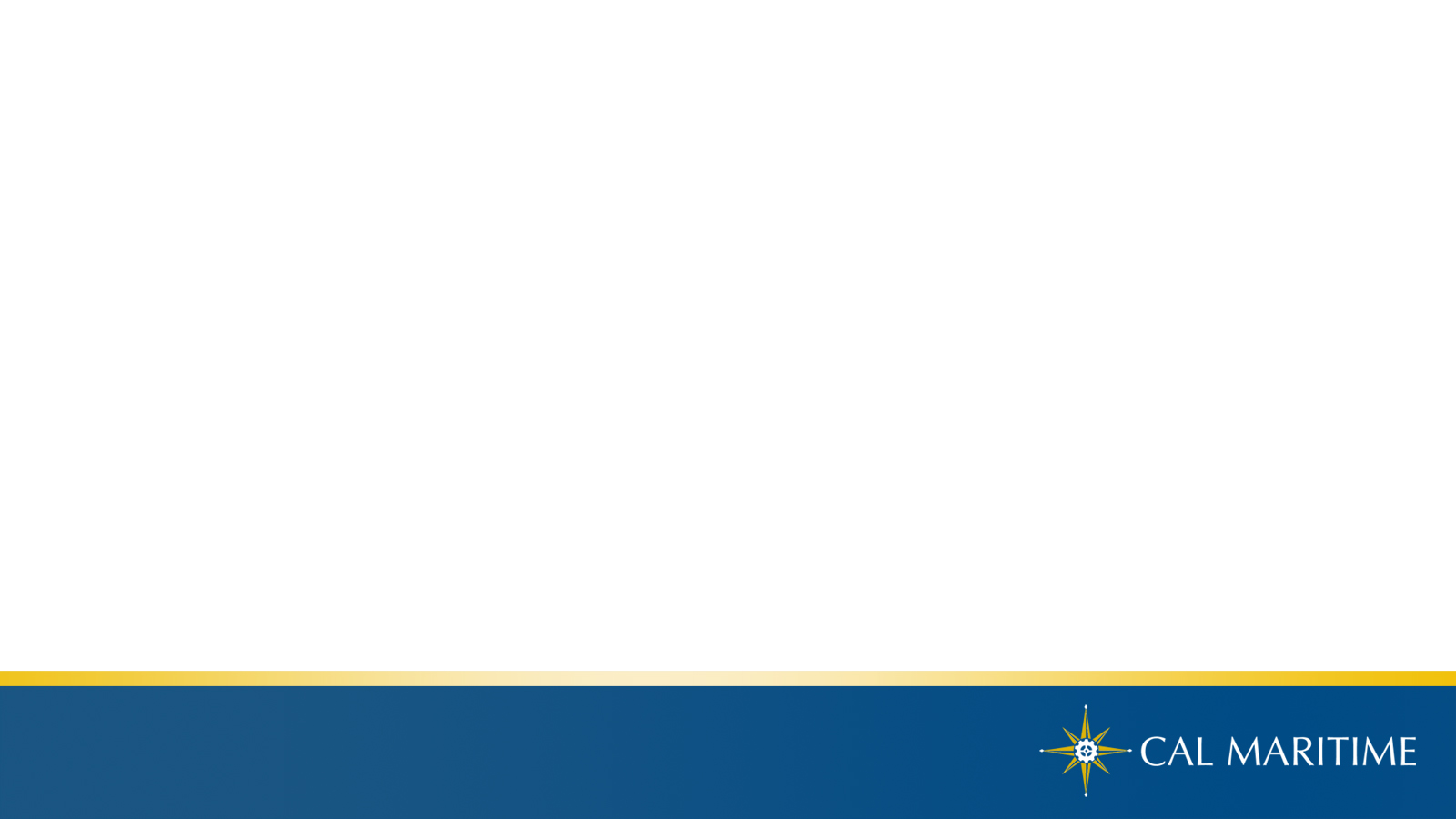 Uploading Required Documents
Requirements: Scan your required documents as a .PDF file and save it to your computer to upload on the secure website below. 
*Please save your document in the following format: last name, first name (Document Name)
**Please make sure you are saving a COLOR copy that includes the front and back of the document (and all relevant pages) 

Your log in is your CSUM EMAIL ADRESS and password. 
1. Go to https://transfer.data.calstate.edu.
2. Select Maritime and Login
3.  Authenticate with SSO (your school credentials) and Duo.
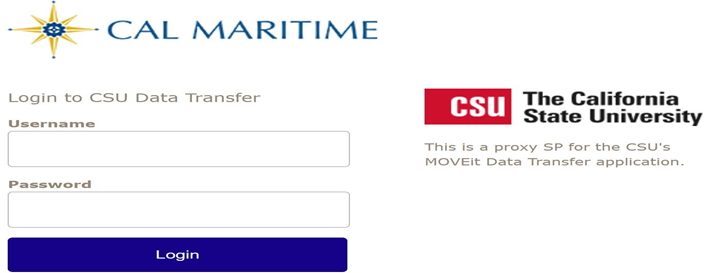 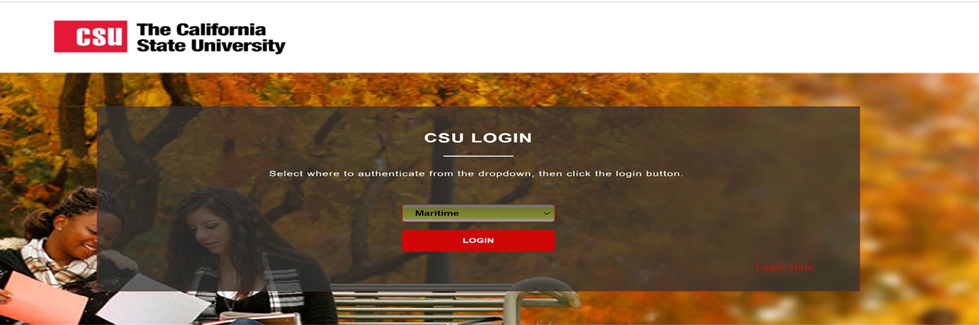 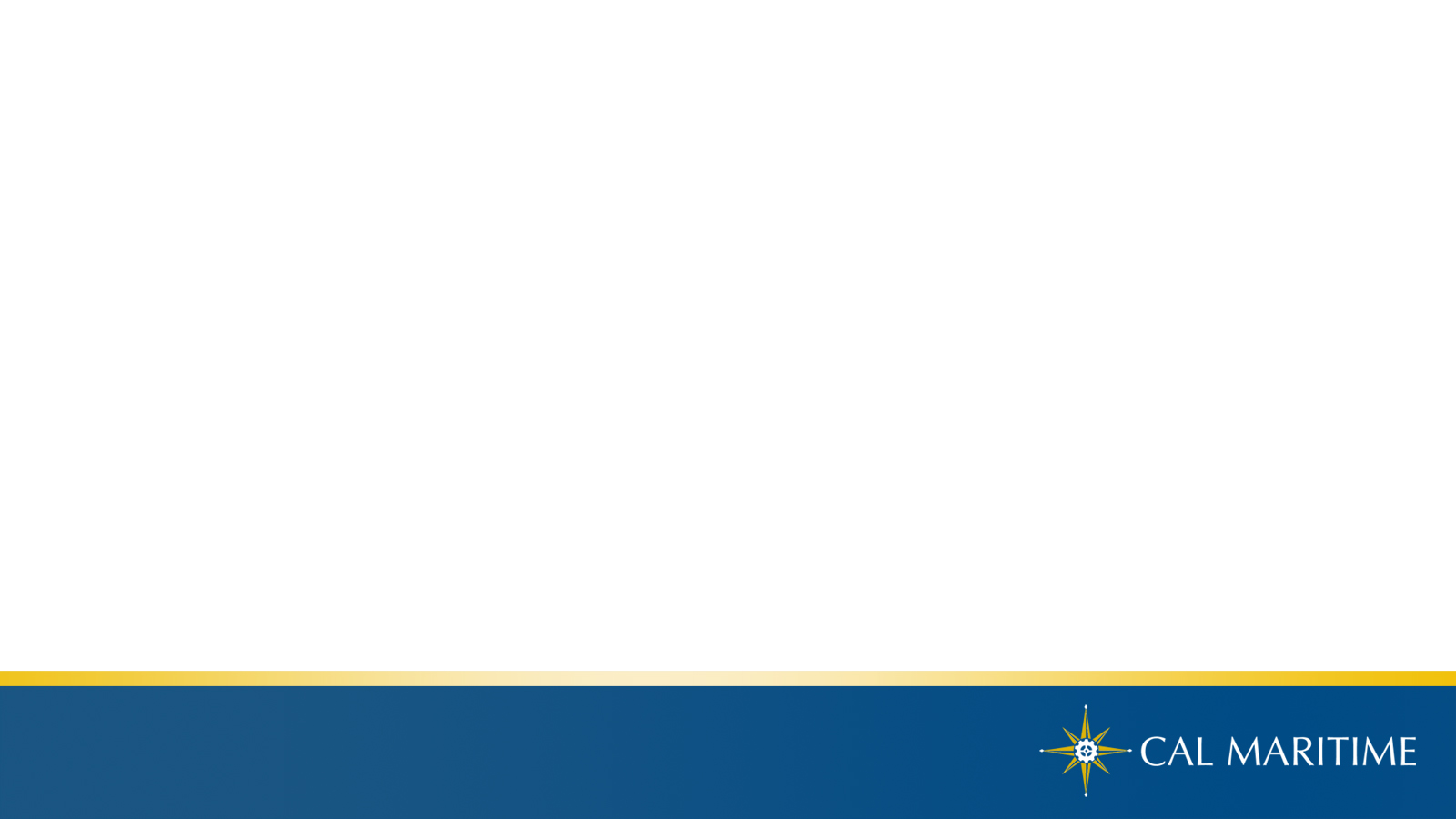 Uploading Required Documents Continued
4. Select "Send Package"
5.Fill in the recipient’s name to your designated career coordinator: Chelsea Leff (Deck) cleff@csum.edu or Daisy Gonzalez (Engine) dgonzalez@csum.edu. 
6.Subject: Document Name (E.g. Passport, TWIC, etc.)
7.Notes: Enter Last Name and First Name, Email, and Contact Number 
8.Upload your required documents mentioned above.
9.Click the red "Send" box.
10. Repeat process for all other documents
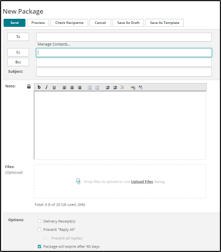 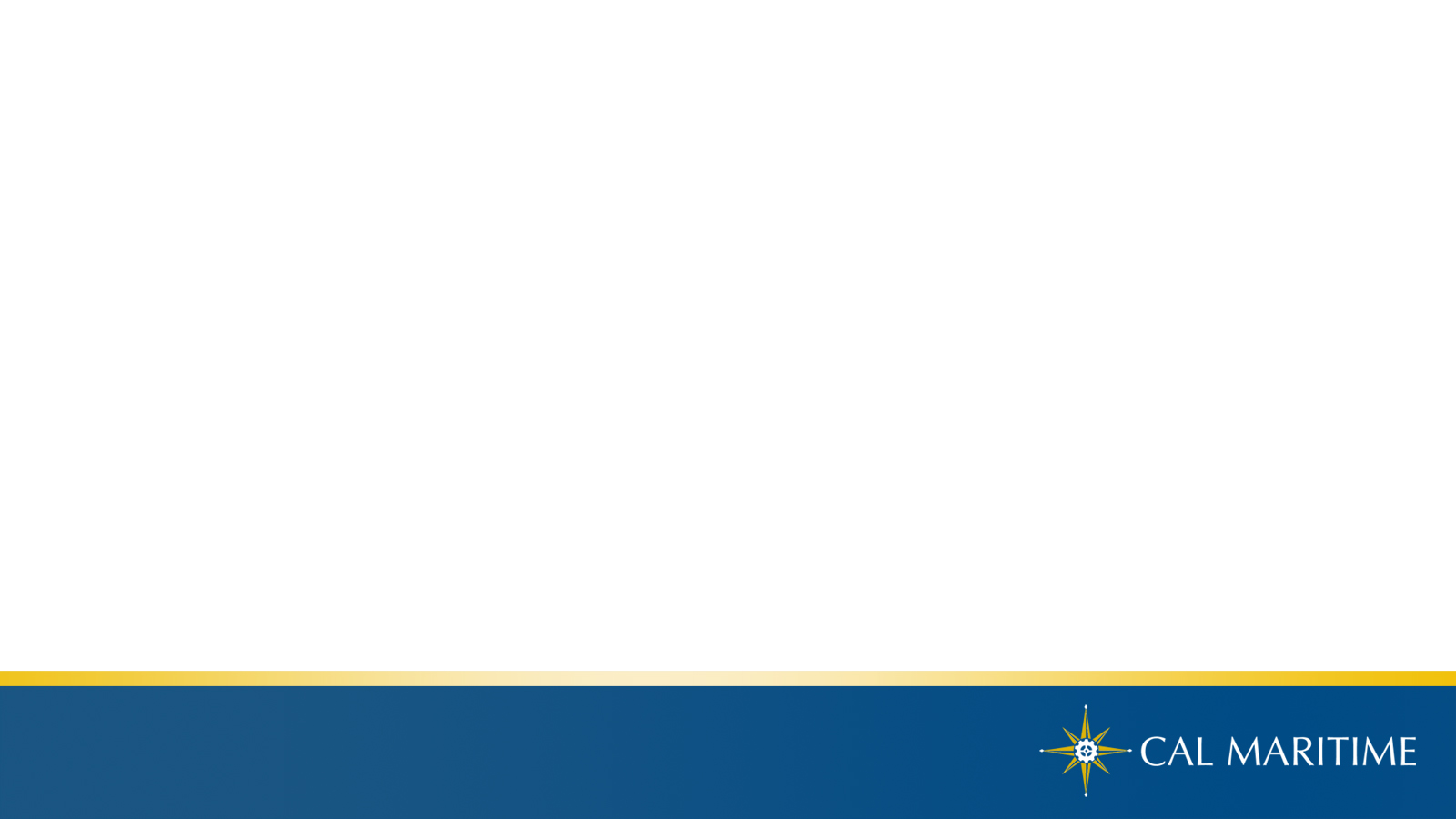 Required Documents: Cadet Data Sheet
Cadet Data Sheet is now past due 

Please type out the Cadet Data Sheet, DO NOT handwrite 

Make sure you are not submitting a blank copy

Upload Cadet Data Sheet to the Move It platform ASAP
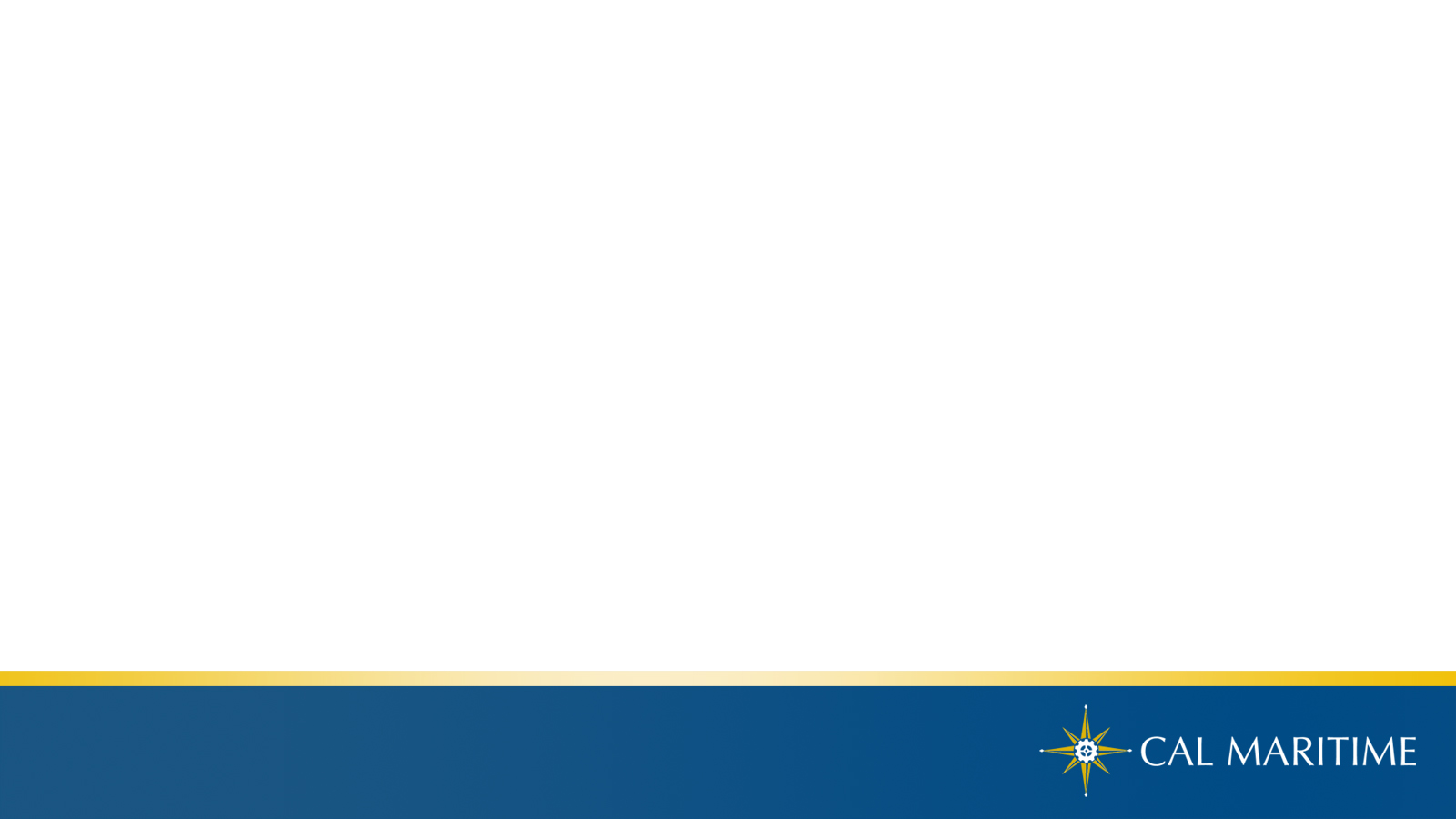 Required Documents: Career Services Release of Information
CS ROI is now past due

Please carefully print your full name (first and last name); sign and date form

If you have not submitted the CS ROI, meet with a Career Services Staff member to complete one after the meeting
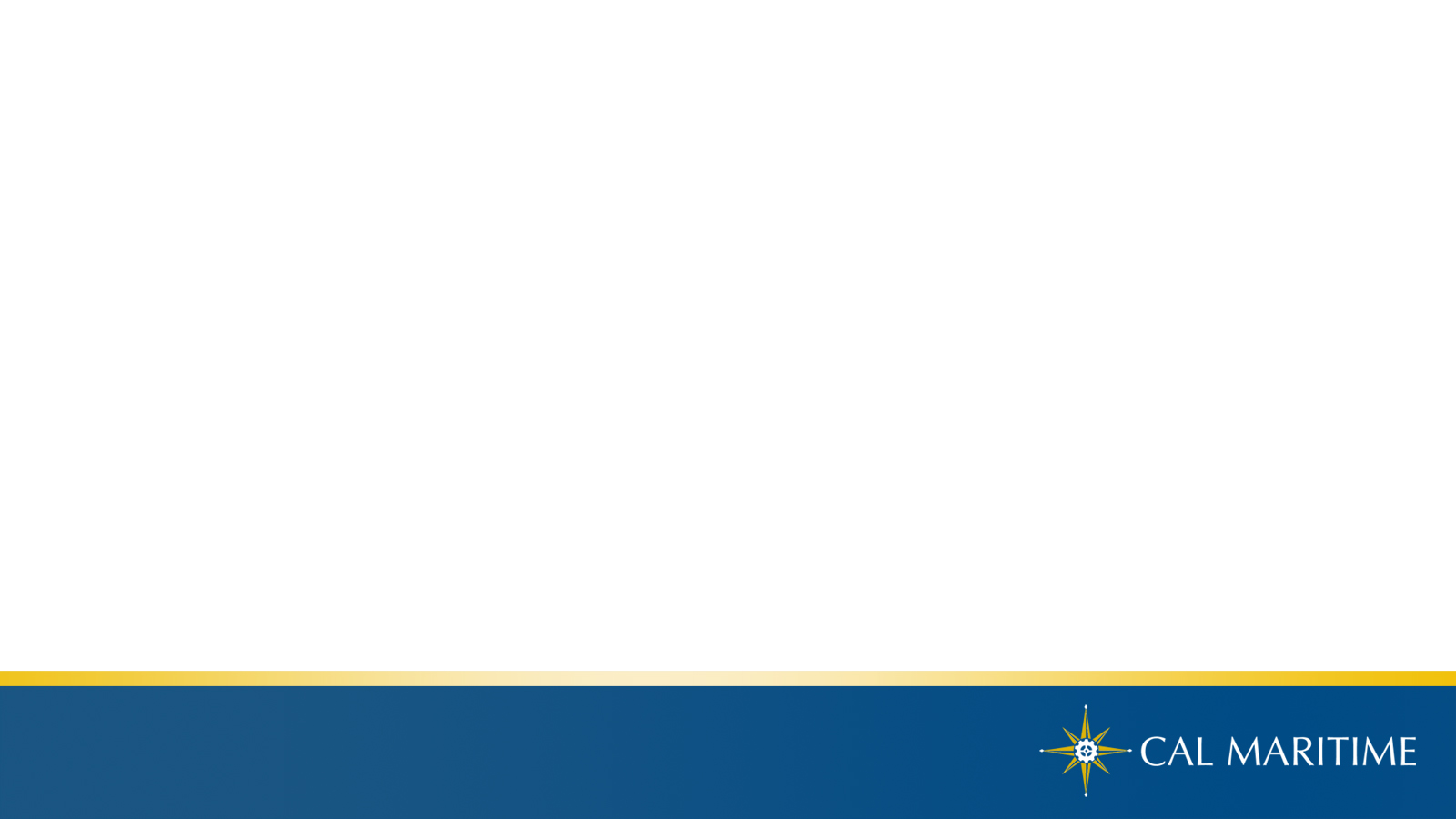 Required Documents:  TWIC (Transportation Worker Identification Credential)
TWIC due Friday, October 21st 
Upload and send to designated Career Coordinator via Move It
Upload a Color copy, front and back
Take note of expiration date to assess if it needs to be renewed (Must be valid through 2023)
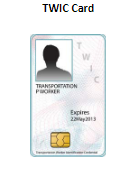 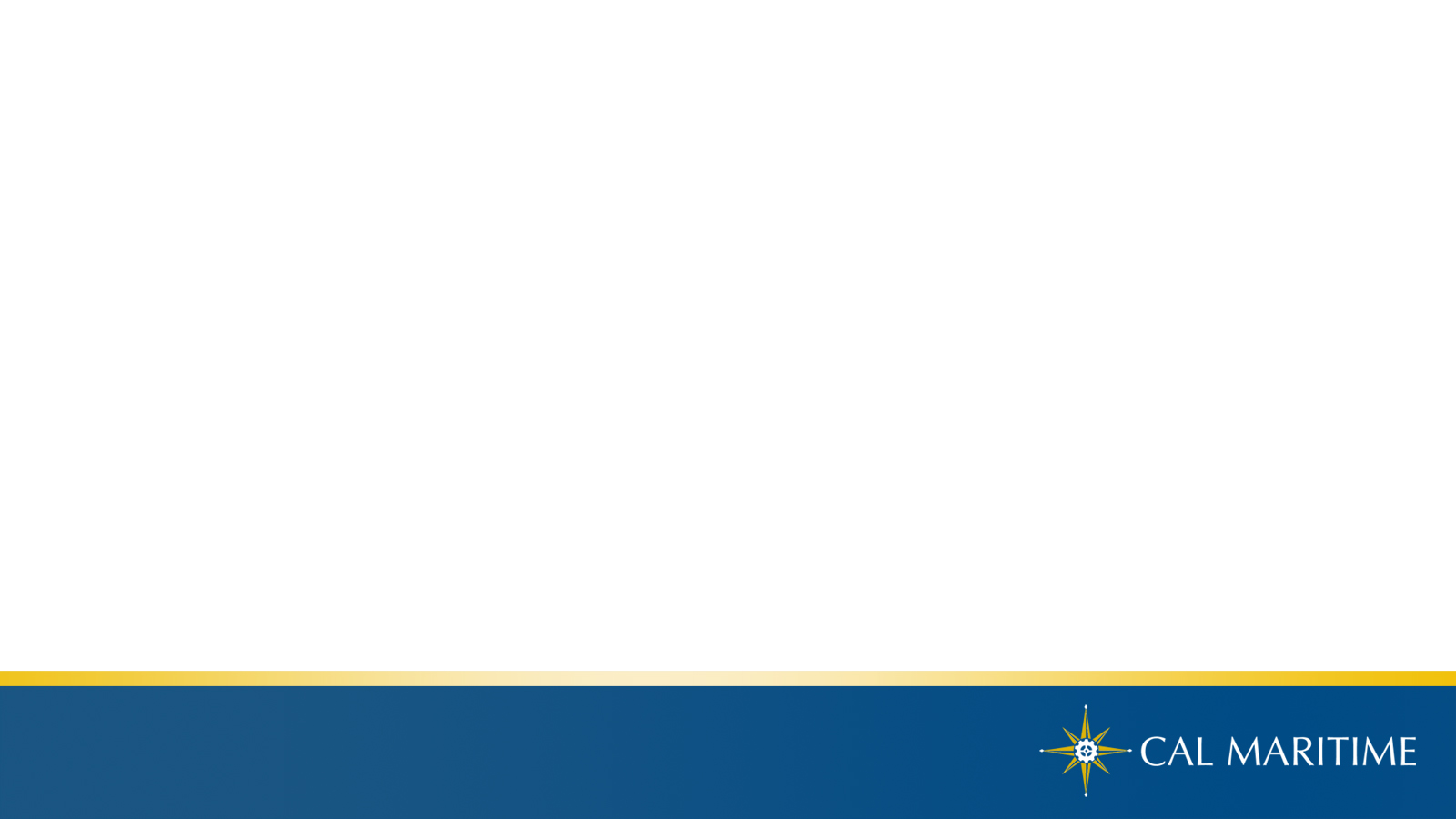 Required Documents: Medical Insurance
A copy of your Medical Insurance Card is due Friday, October 28th

Make sure to upload a color copy, front and back to Move It platform 

All cadets must obtain and show proof of valid medical insurance for the duration of their commercial cruise
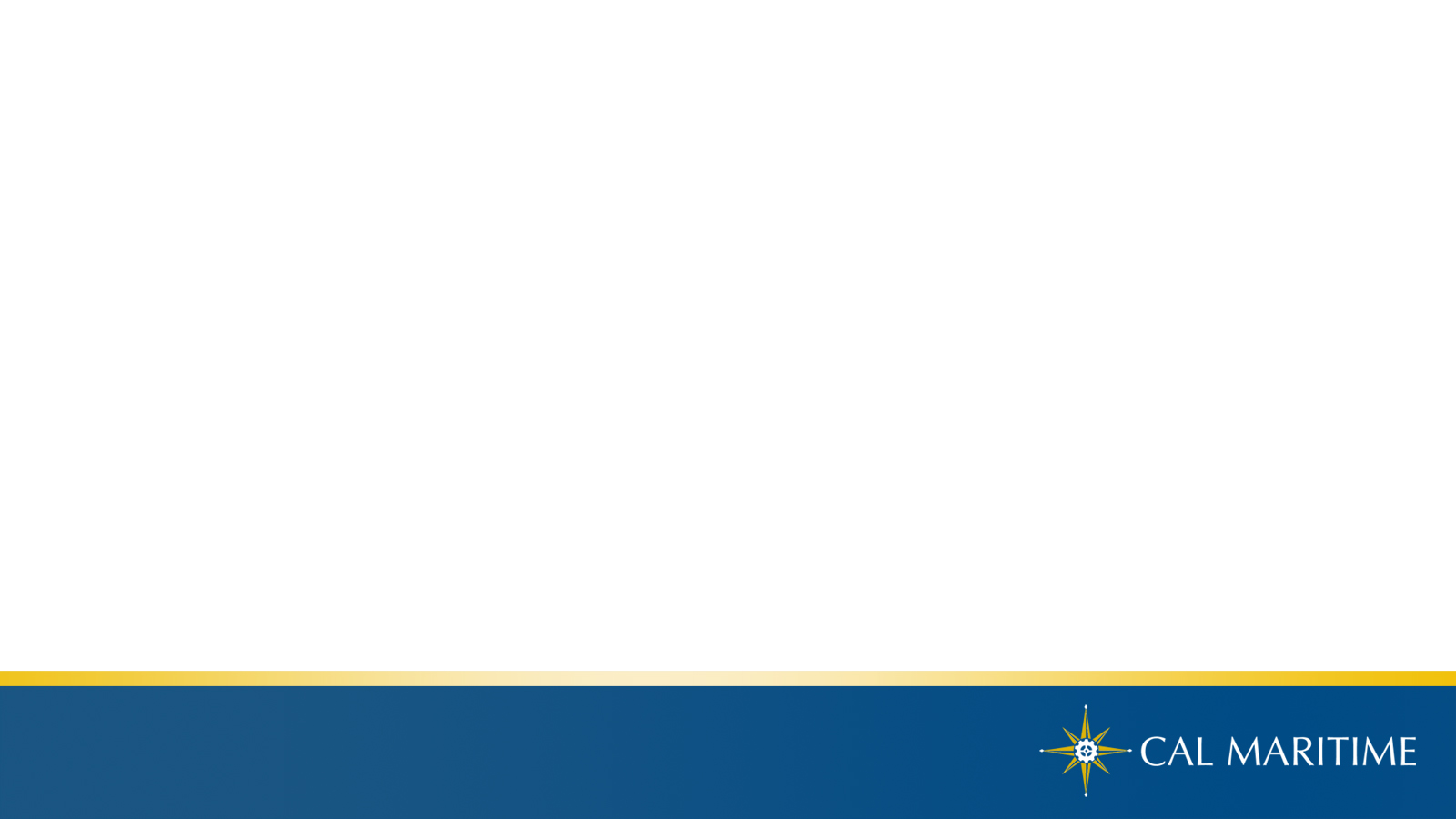 Required Documents: Passport
Passports will be due Friday, November 4th

If you need to renew your passport, you may submit a receipt of your renewal application to your designated Career Coordinator by the deadline

Assuming you return from your commercial cruise in August of 2023, you must have a passport valid through February 2024. 

You must provide a copy of your passport to your designated Career Coordinator 

*Please note: Passport must be valid at least 6 months from the final day of your cruise.
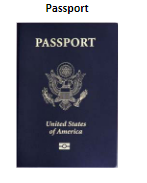 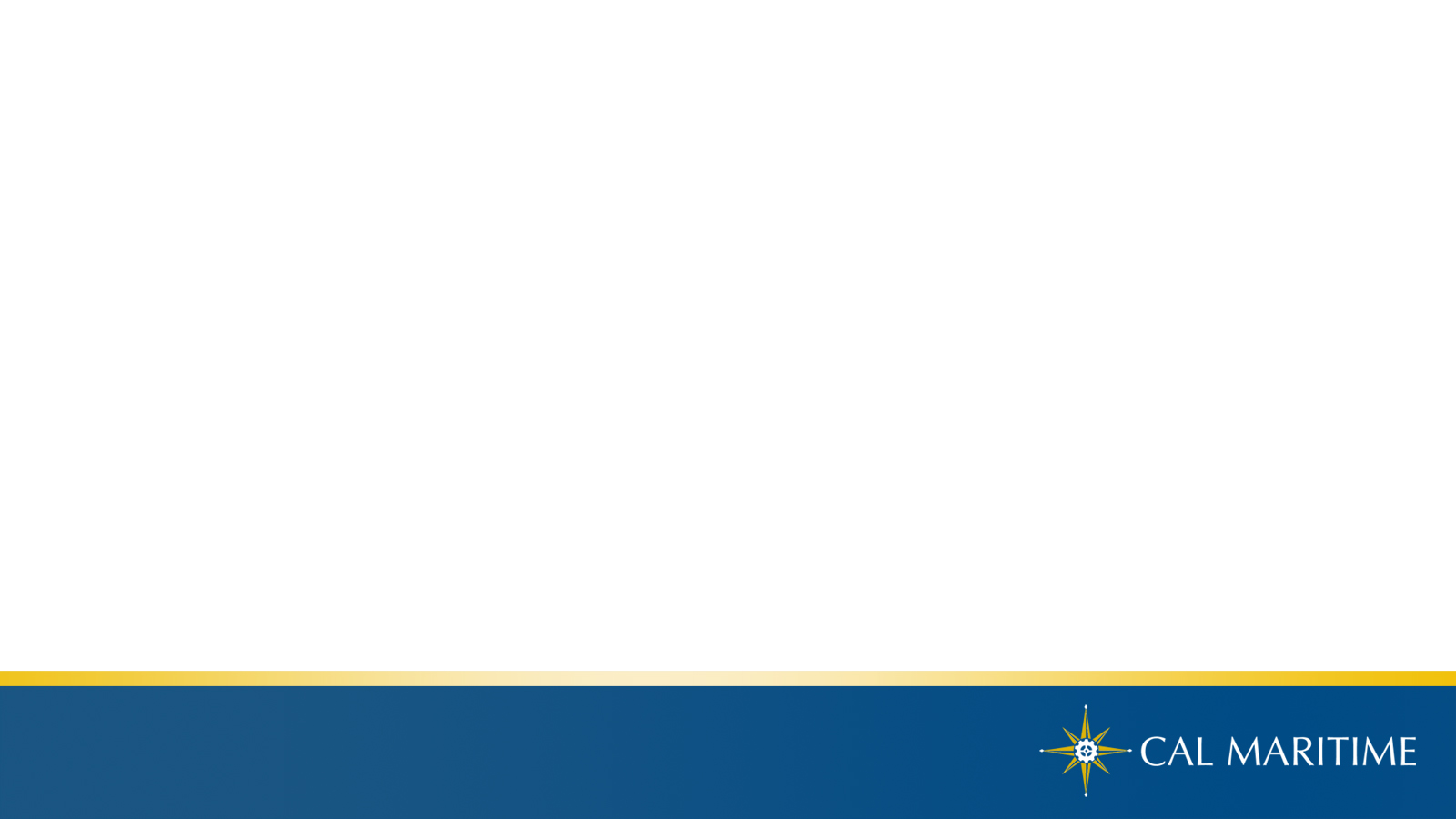 Required Documents: USCG Physicals
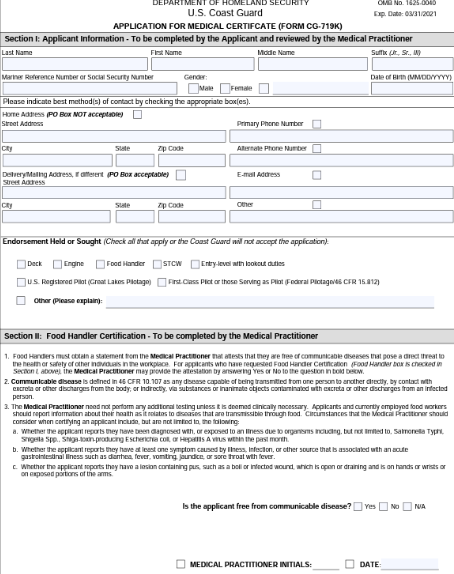 All students must have a USCG Physical valid through end of your commercial cruise, anticipated August 2023.
Physicals expire after one year.
Physicals may be completed in the Student Health Center. 
You must sign a Student Health Center ROI at the time of your physical, in order for Career Services to provide this document to companies.
Please take a printed copy of the Medical ROI and the 719 K Form (Typed Out) to your physical appointment, then upload a copy of both document via Move It to your designated Career Coordinator 
Please note the Medical ROI Form is not the same as the Career Services general ROI form
If you did not have your physical done on cruise this past summer, head to the student health center to have it done ASAP.
If you did have your physical done on cruise this past summer, please schedule an appointment to have it re-done at the beginning of Spring semester.
USCG physicals should be uploaded to Career Services no later than the end of Fall Semester
Some companies require extra physicals/blood tests—these procedures may be at the cadet’s personal expense. 
Cadets who do not pass a company’s physical requirements are not allowed to sail with that company and are not guaranteed another billet.
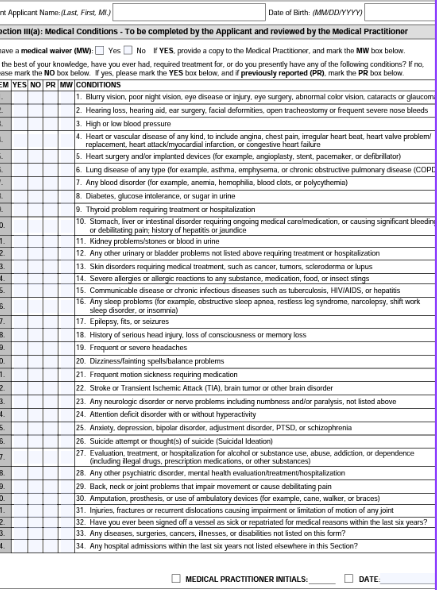 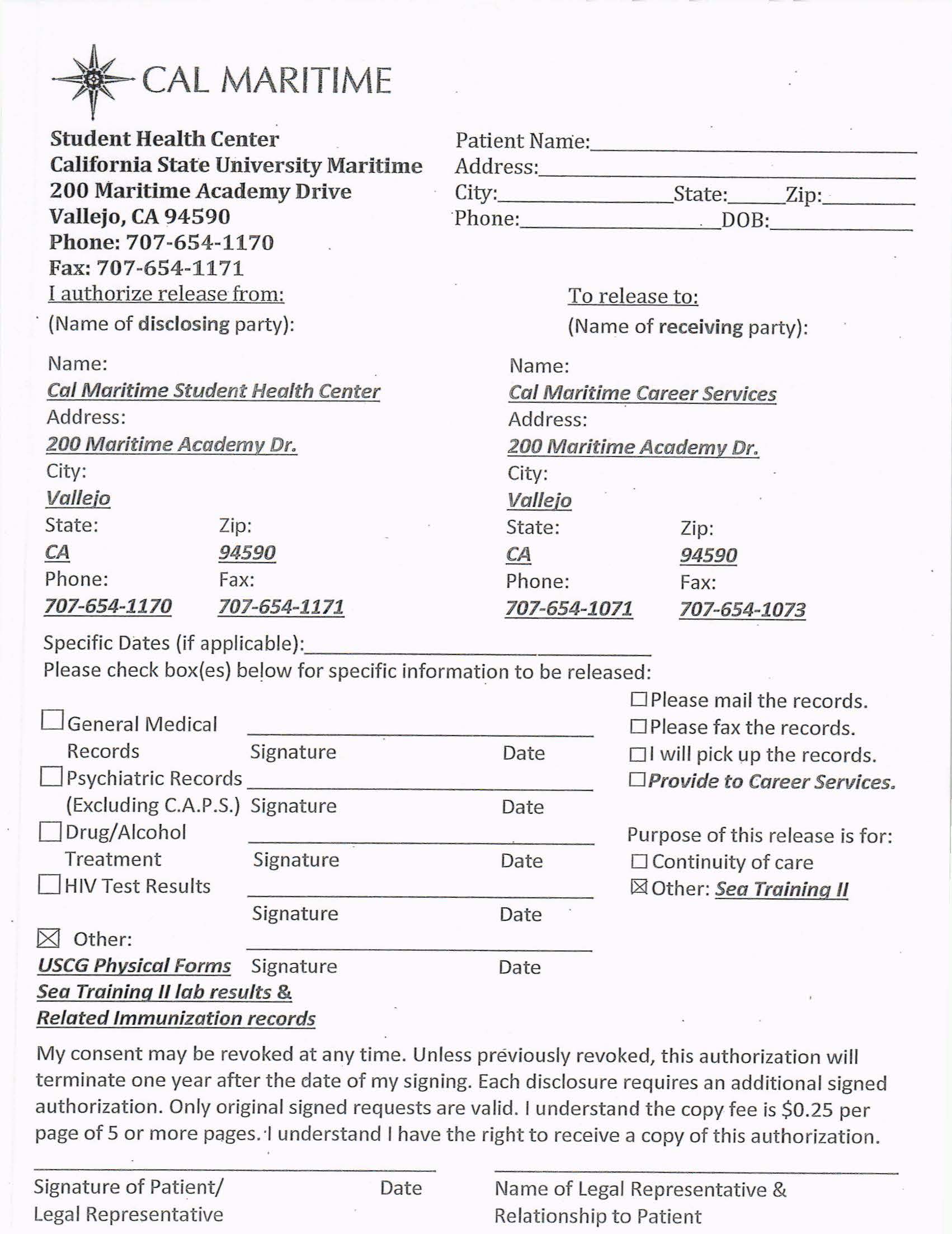 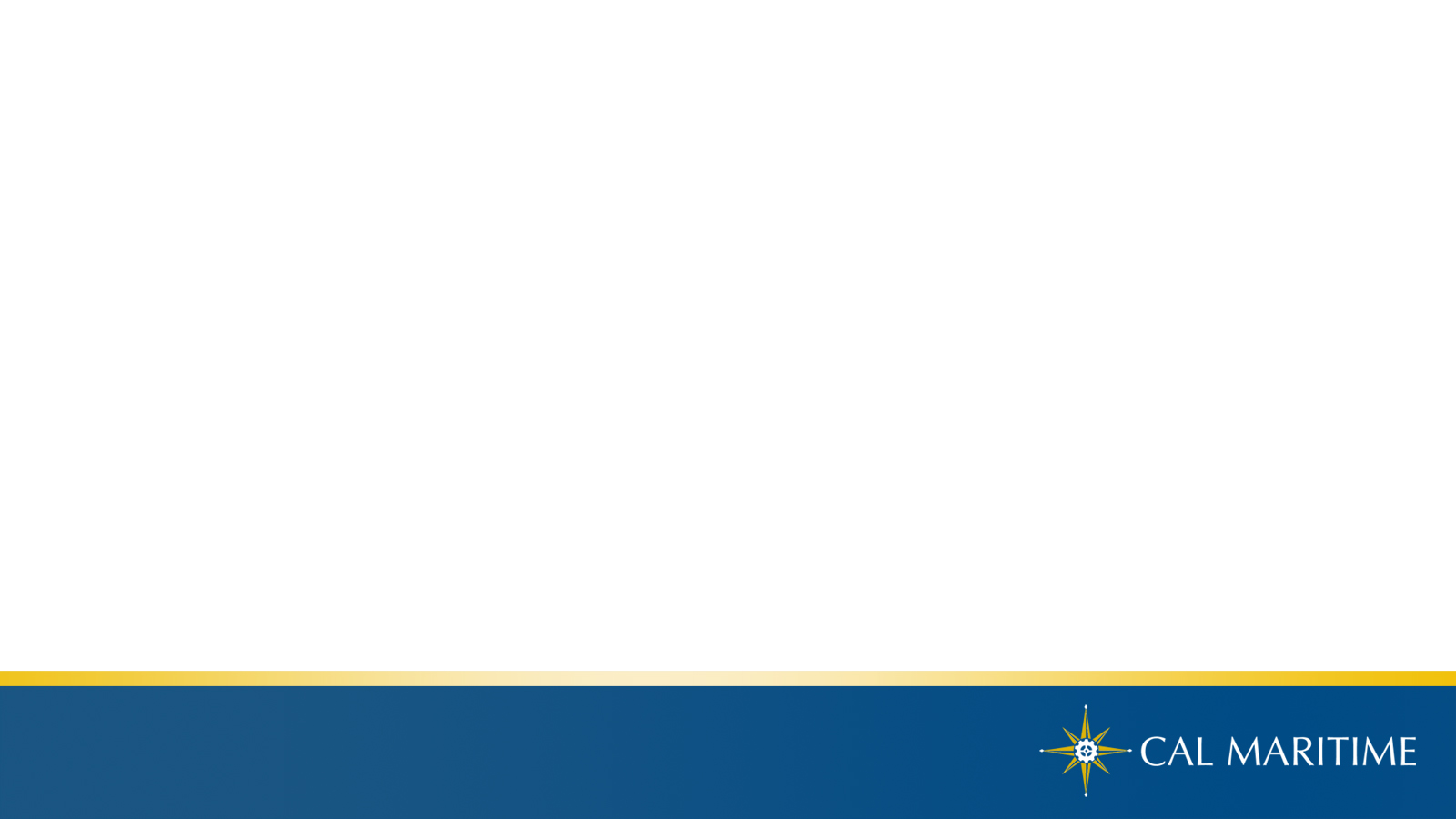 Requirements (Quick Note)
Sea Time Requirements (based on Deck or Engine)
Deck: minimum 93 days
Engine: minimum 60 days
Vessel Requirements (based on Deck or Engine) 
Deck: minimum 100 GRT, ideally at least 1600 GRT (Gross Registered Tons)  
Engine: minimum 4000 HP (horsepower)  
All companies required to participate in EMBARC (Every Mariner Builds a Respectful Culture) Agreements
For cadets going on a tanker vessel, all must take tanker course (NAU 320) or weekend course 
If you have already completed CRU 200 or CRU 250 and partial sea time, you must enroll in CRU 390 (Deck) or CRU 395 (Engine)
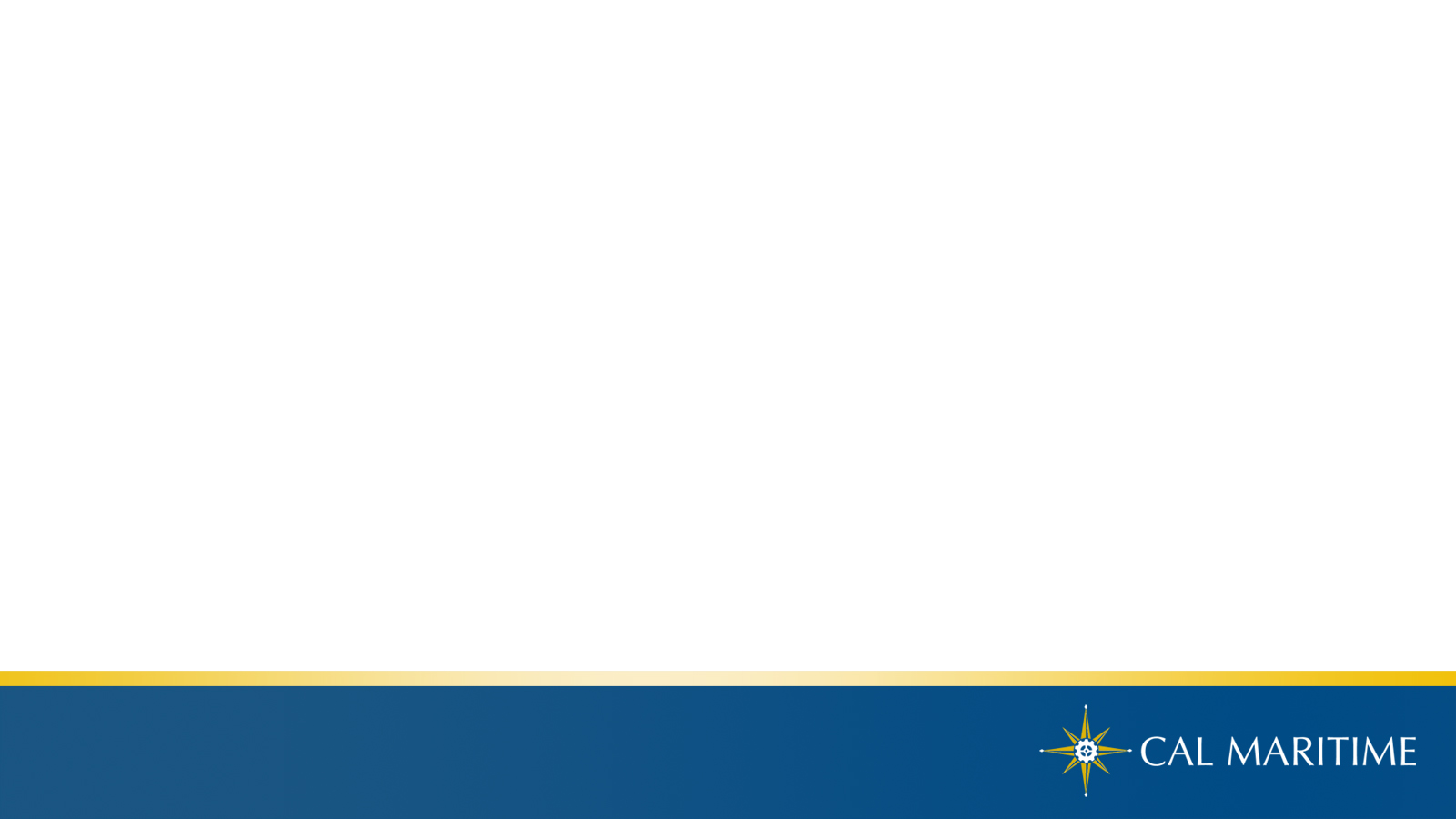 Contacting Companies
You are welcome and encouraged to foster professional relationships with contacts in your top choice companies (consider LinkedIn, Job fairs) 
Please do not cold call – all companies are contacted by Career Services.
Remember, when it comes to finalizing a billet for your commercial cruise, you must consult with your designated Career Coordinator, who will verify guidelines and requirements, and finalize the process. 
Please note, some companies determine billets based on ranking list, resumes, and/or interviews
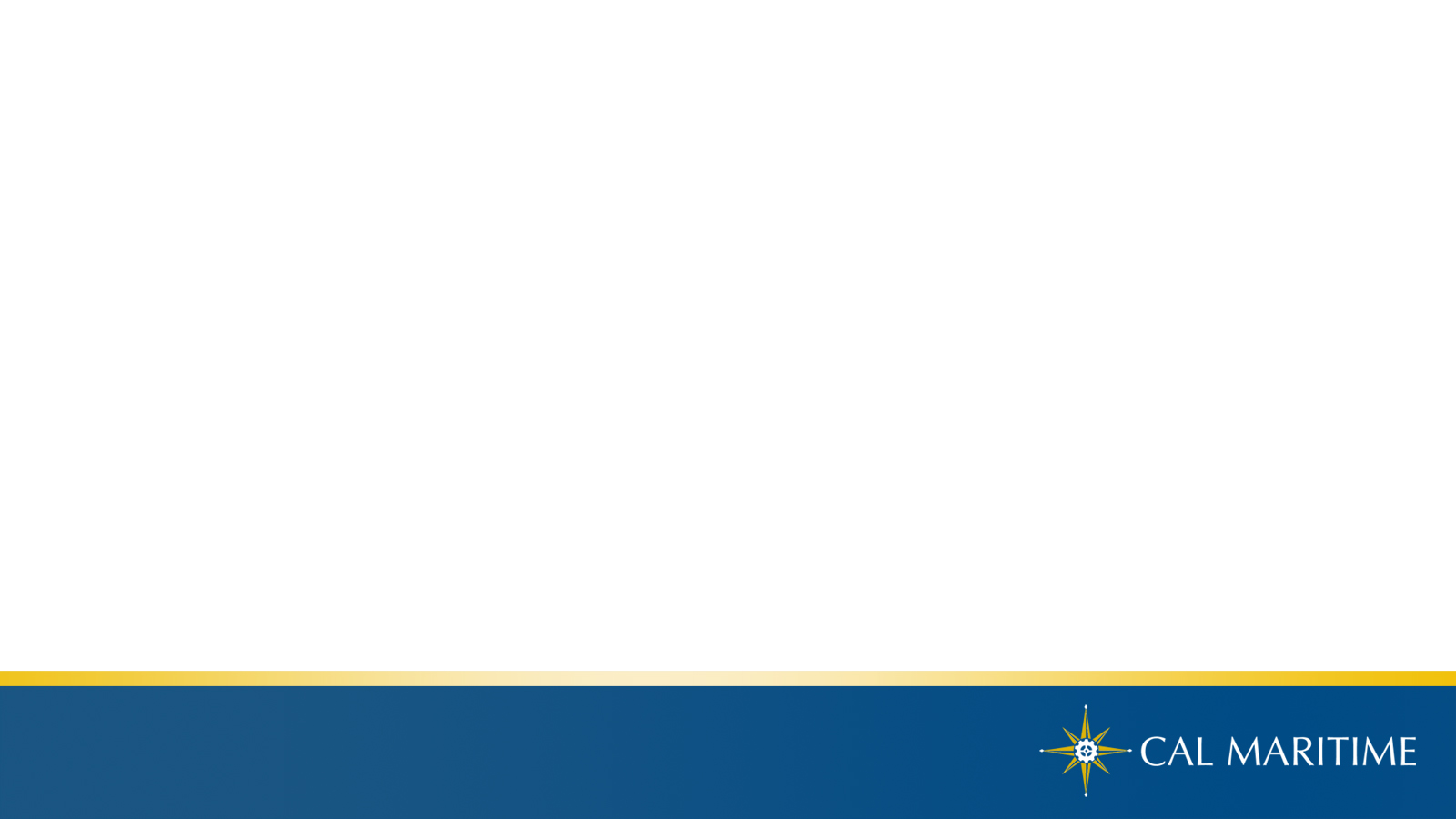 Contacting Companies​
Career Services will be sending an initial invitation to Companies to participate in Summer 2023 CCP in the month of October
As responses are coming in from companies, Career Services will track status of billet opportunities and share with all Deck and Engine Cadets
Please keep in mind some companies may not provide information on their Summer Billets until the Spring
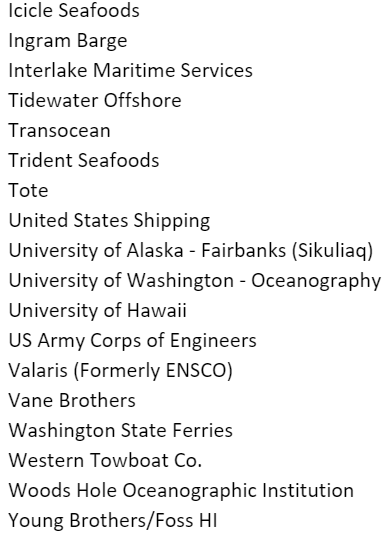 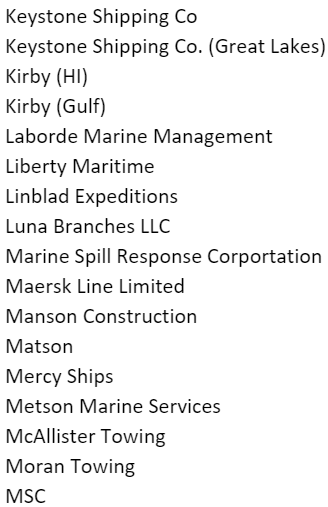 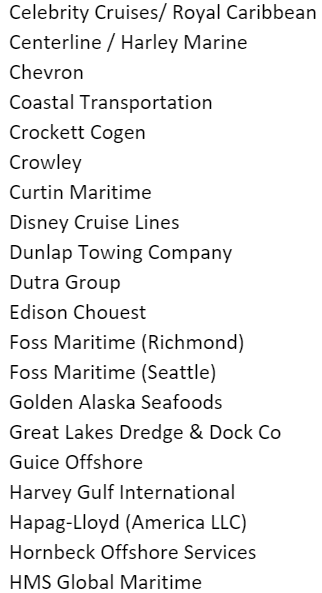 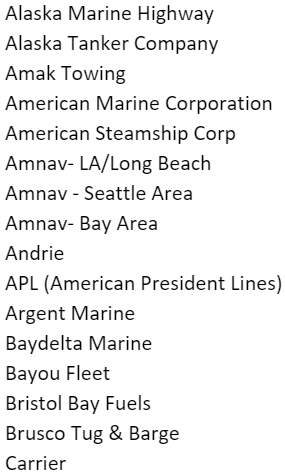 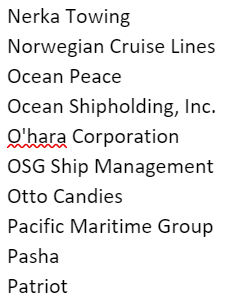 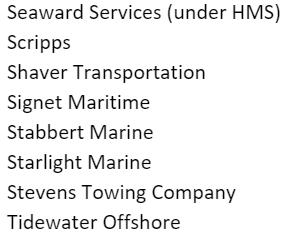 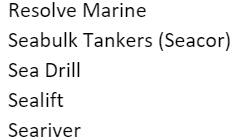 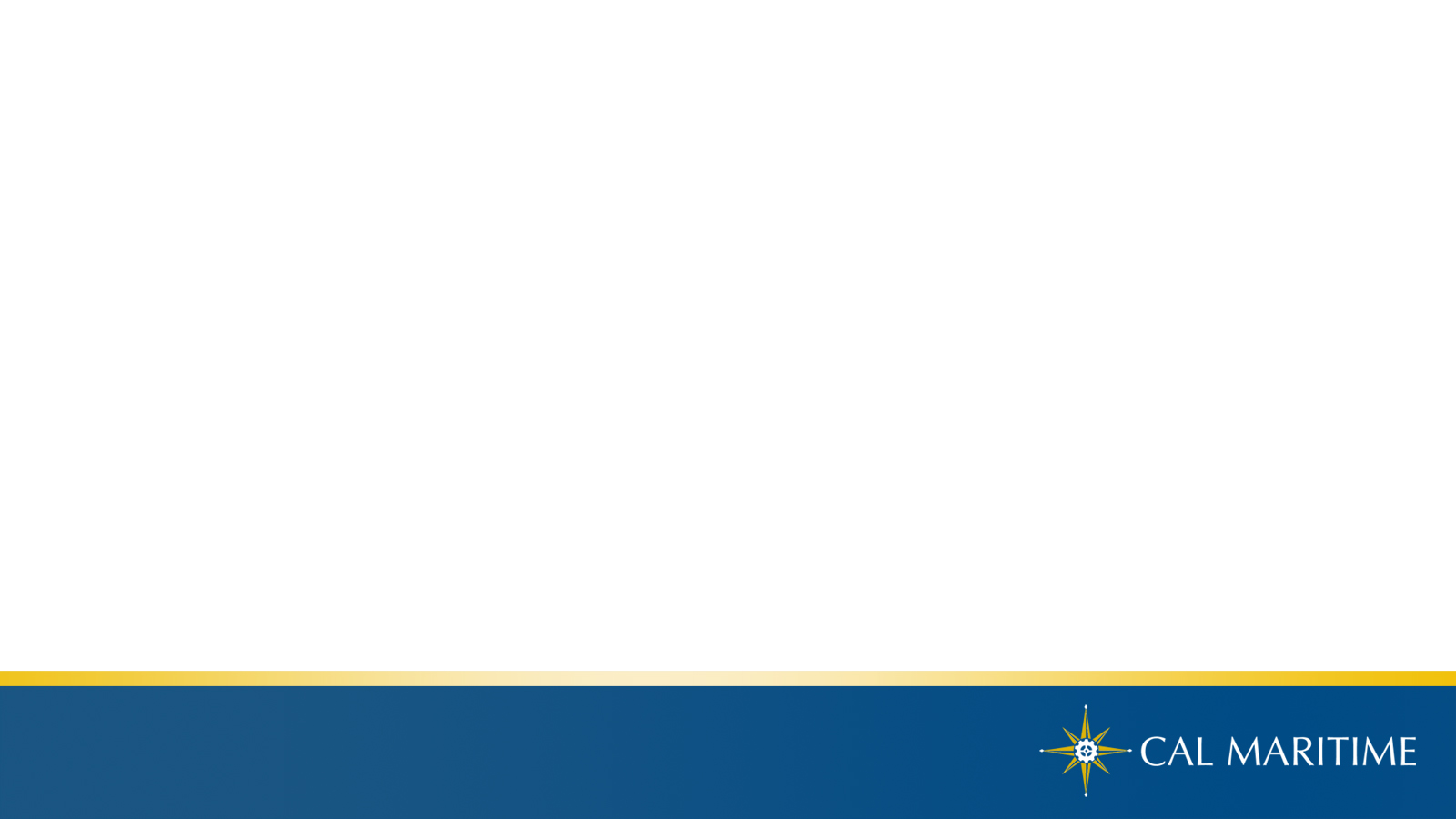 Company Research
U.S. Department of Transportation website 
U.S. Flag Carriers
Information about type of vessels by company
Information on routes 
Spring Career Fair 
Tuesday, February 28th 
Open to all majors 
Location: PEAC 
Time: 0900 - 1400
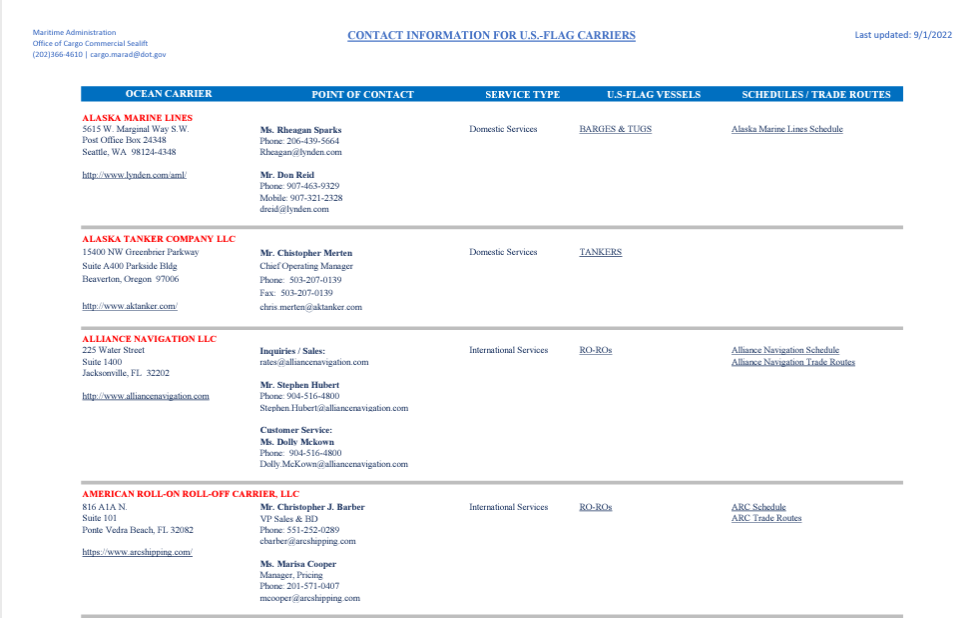 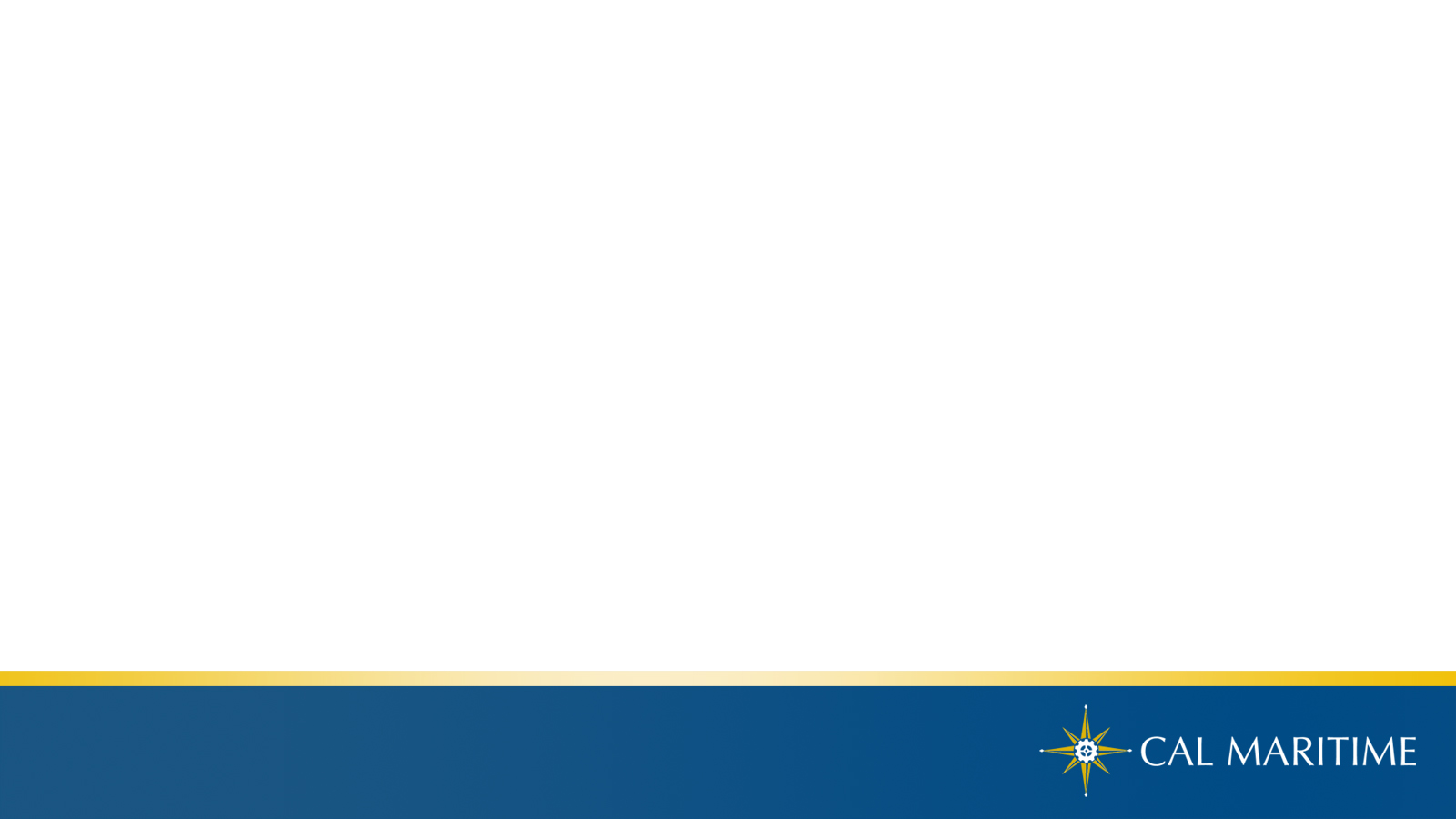 Company Research
Some Things to Keep in Mind When Considering a Company:
Does the company pay cadets for their commercial cruise?
What kind of vessels the company puts cadets on for commercial cruise? 
Does the company cover travel costs? 
Does the company provide visa sponsorships? 
Are all vessels U.S. Flag?
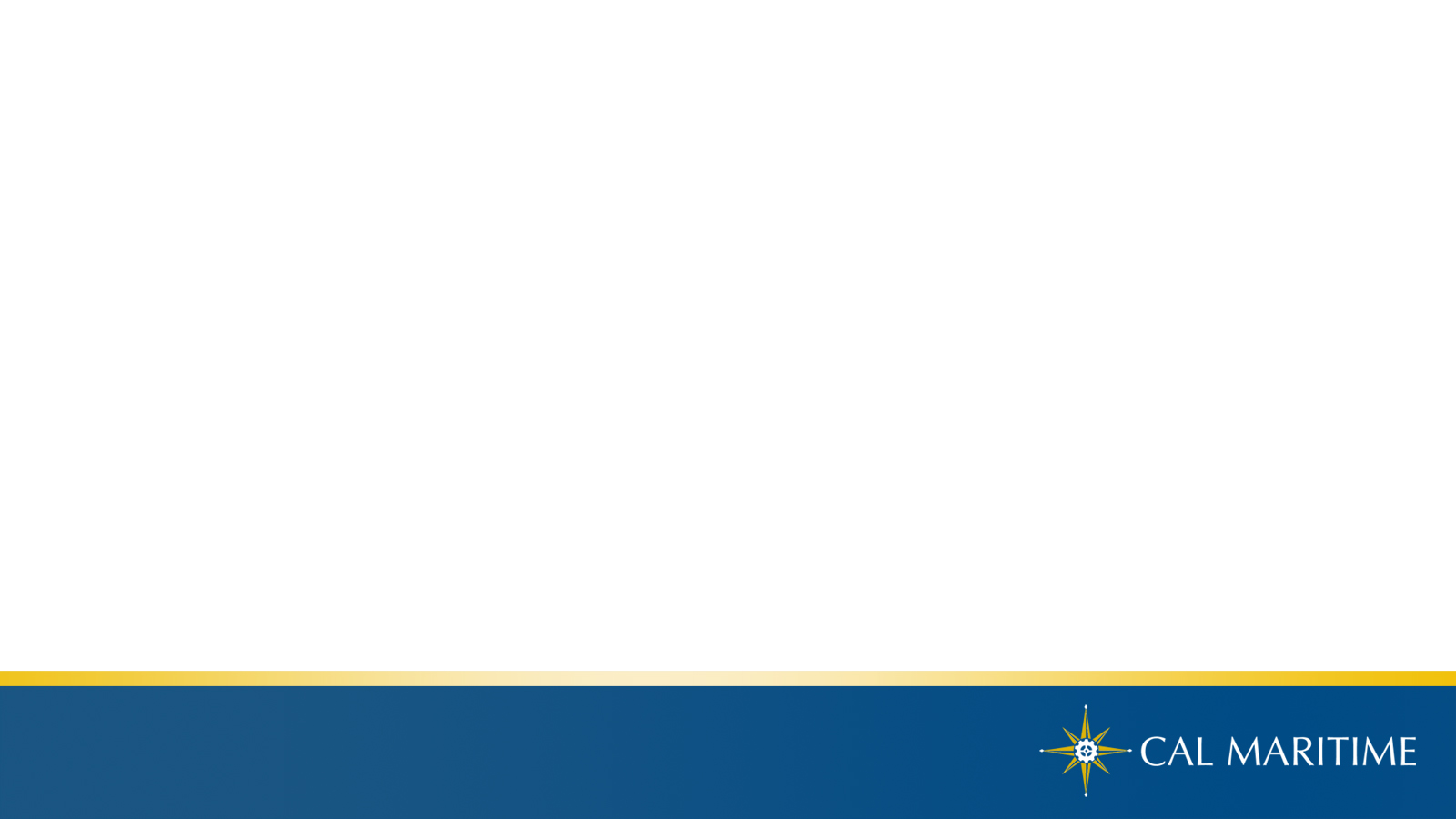 Applying to Companies
Please note some companies may require a thorough application process; that may include resumes, essays, and additional documentation
Expl. Crowley, Military Sealift Command (MSC) 
Interviews may also be required to secure a billet, when applying to certain companies
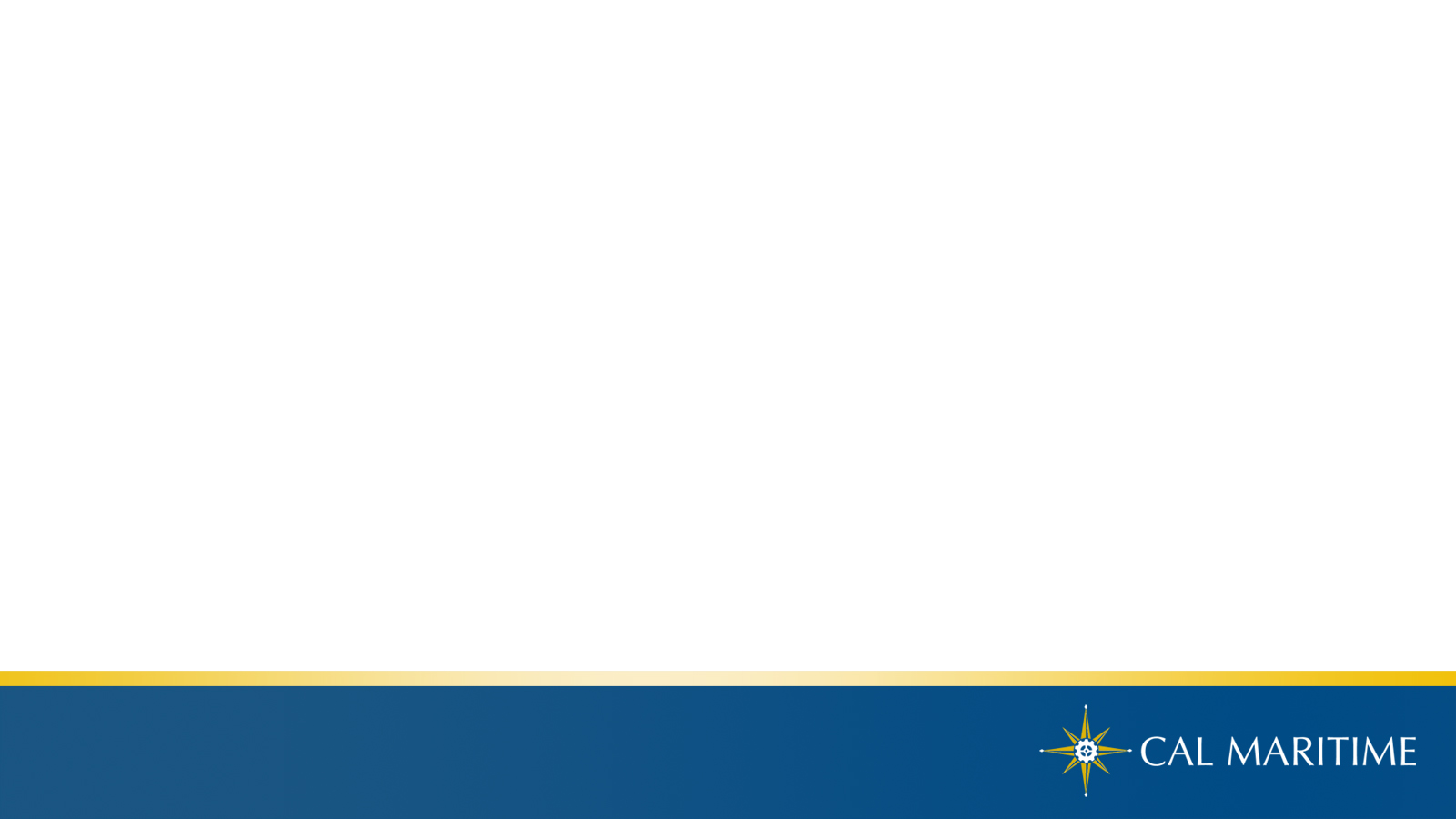 Applying to Companies (Resume)
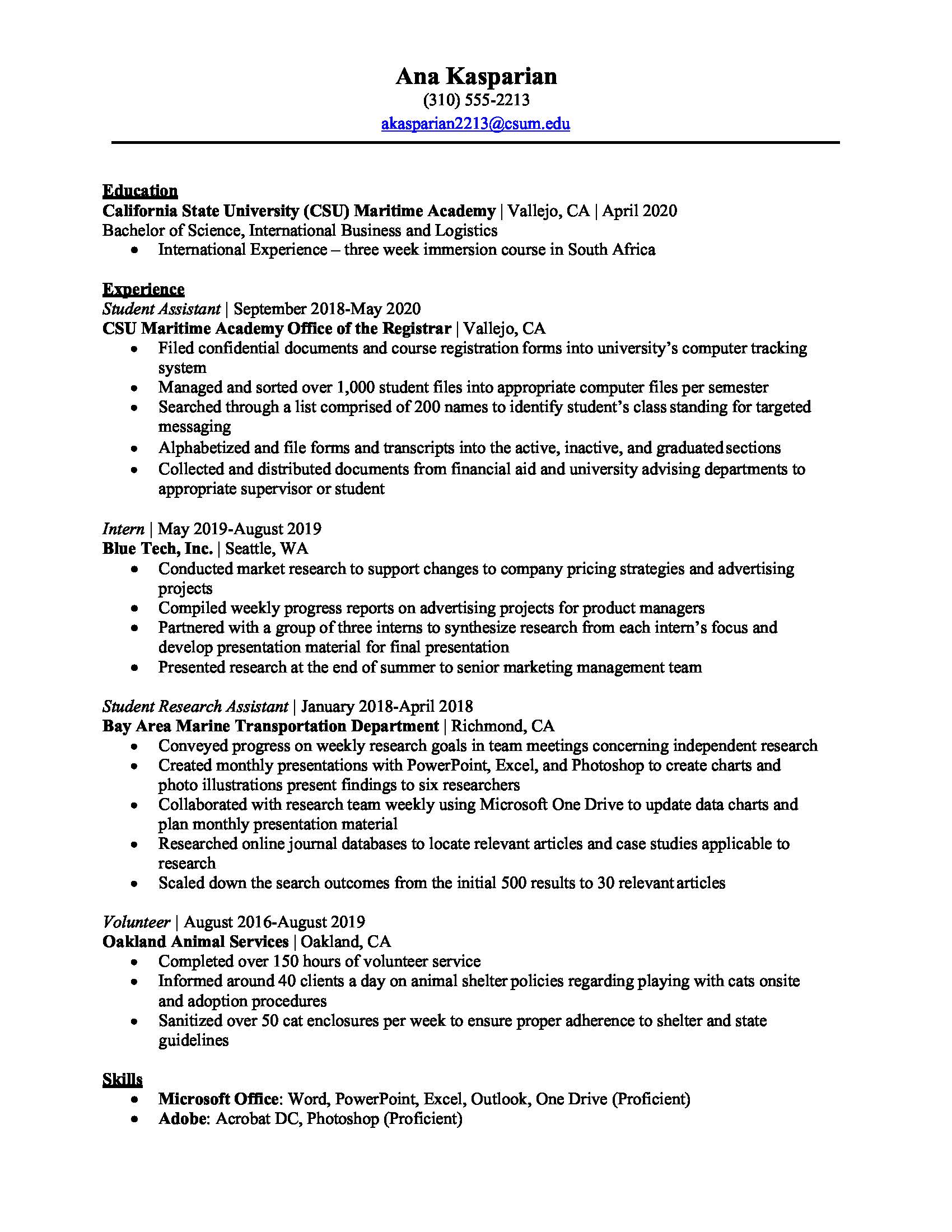 Try to keep your resume to one page

You may include CRU 100/150 experience 

Consider volunteer/community service positions you've had

If space permits, you may include any leadership roles, club roles, skills, certificates, etc. 

Please utilize standard resume templates 

For further assistance with your resume, schedule an appointment with your designated career coordinator
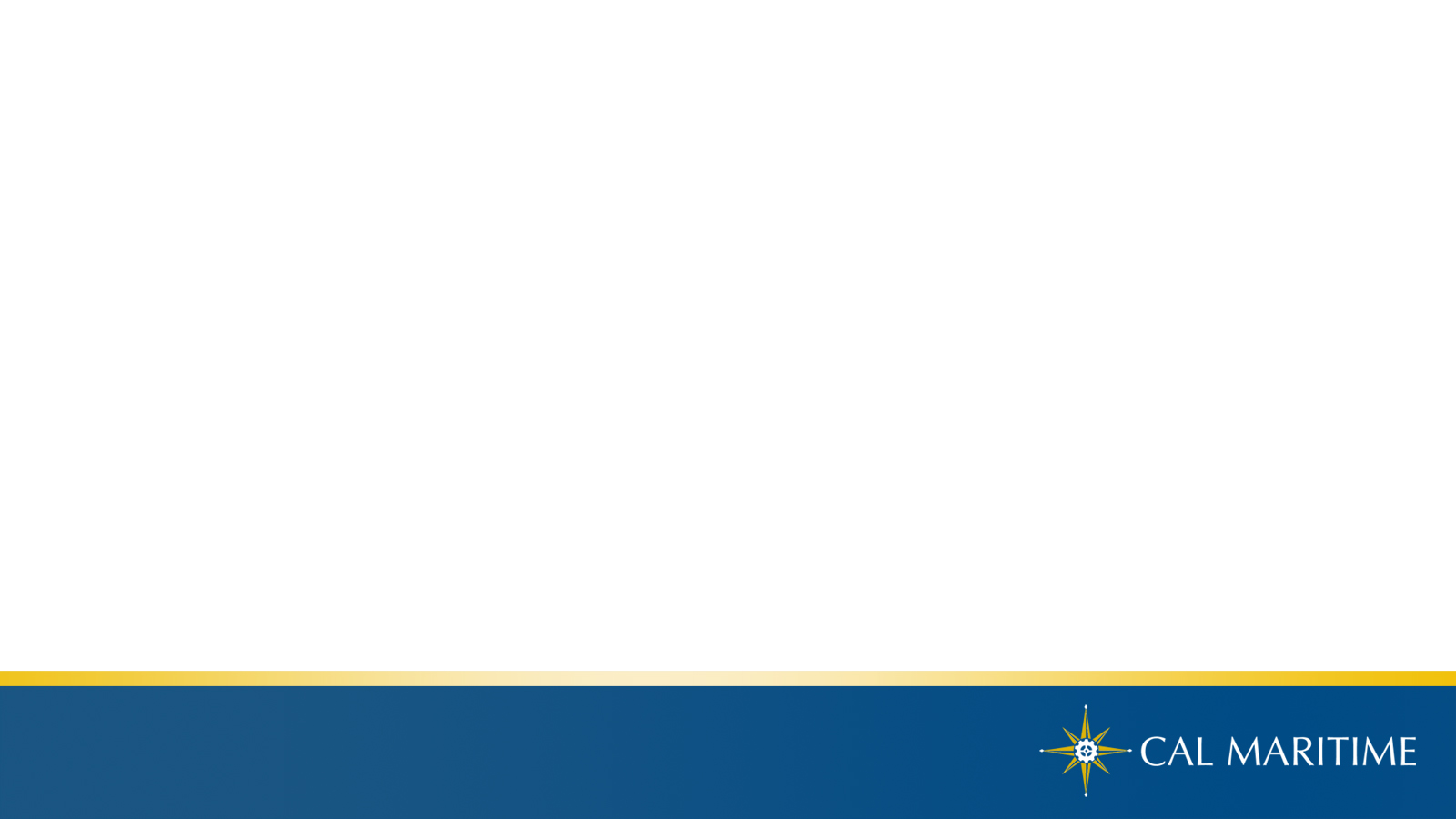 Billet Process (List)
1. Academic Performance (GPA)
Academic Performance will be scored based on overall cumulative GPA
GPA's under 2.575 will receive 0 points
GPA's of 4.000 and above will receive 20 points
GPA's between 2.575 and 4.000 will be assigned a number accordingly
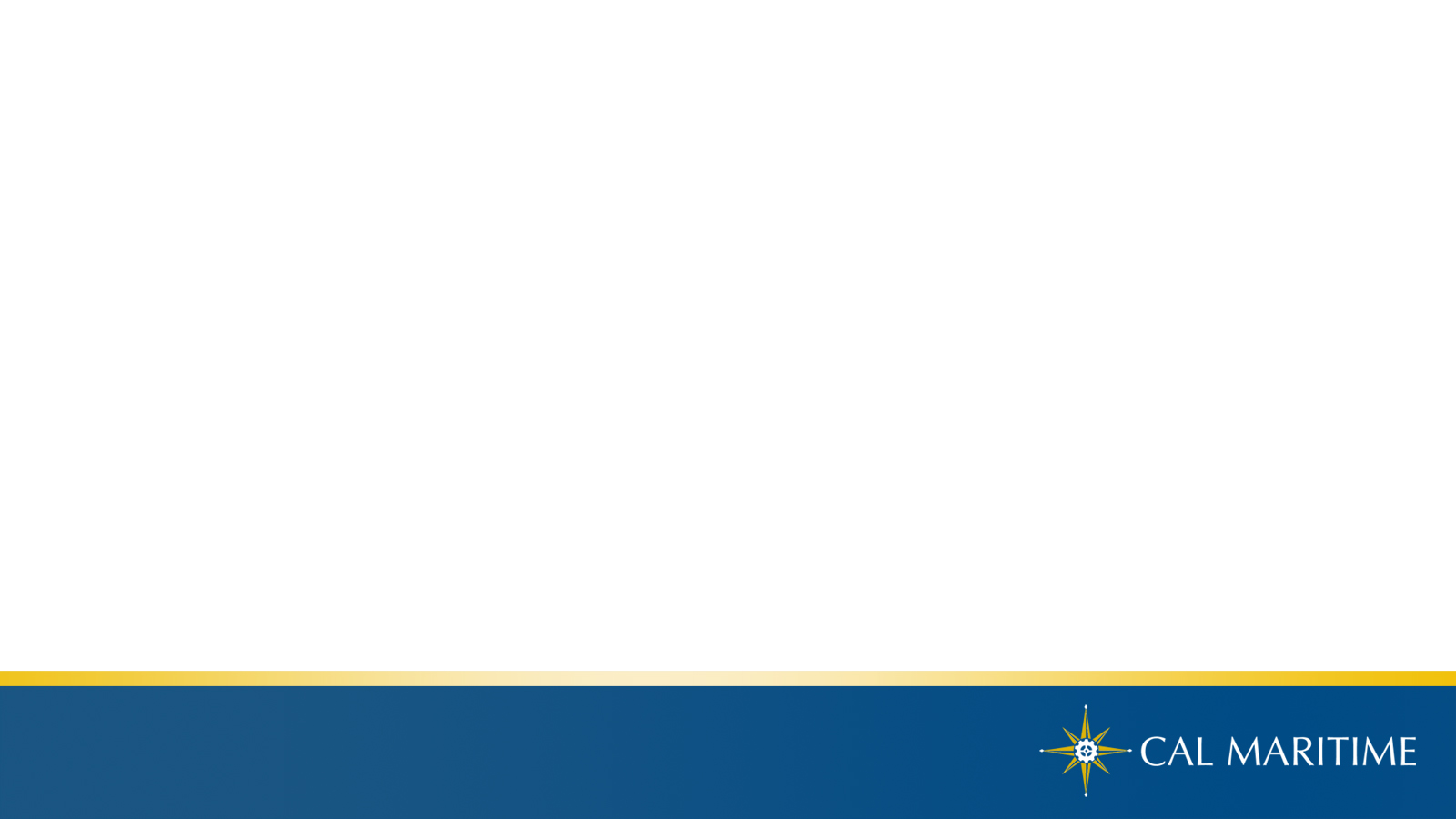 Billet Process (List)
2. Commercial Cruise Preparedness 
Based on turning in required CCP documents on time and attending CCP meetings
Cadets will receive 1 point for each upcoming documents submitted by the stated deadline 
TWIC due Friday, October 21st 
Medical Insurance Card due Friday, October 28th
Passport due Friday, November 4th 
Additional document due dates to come
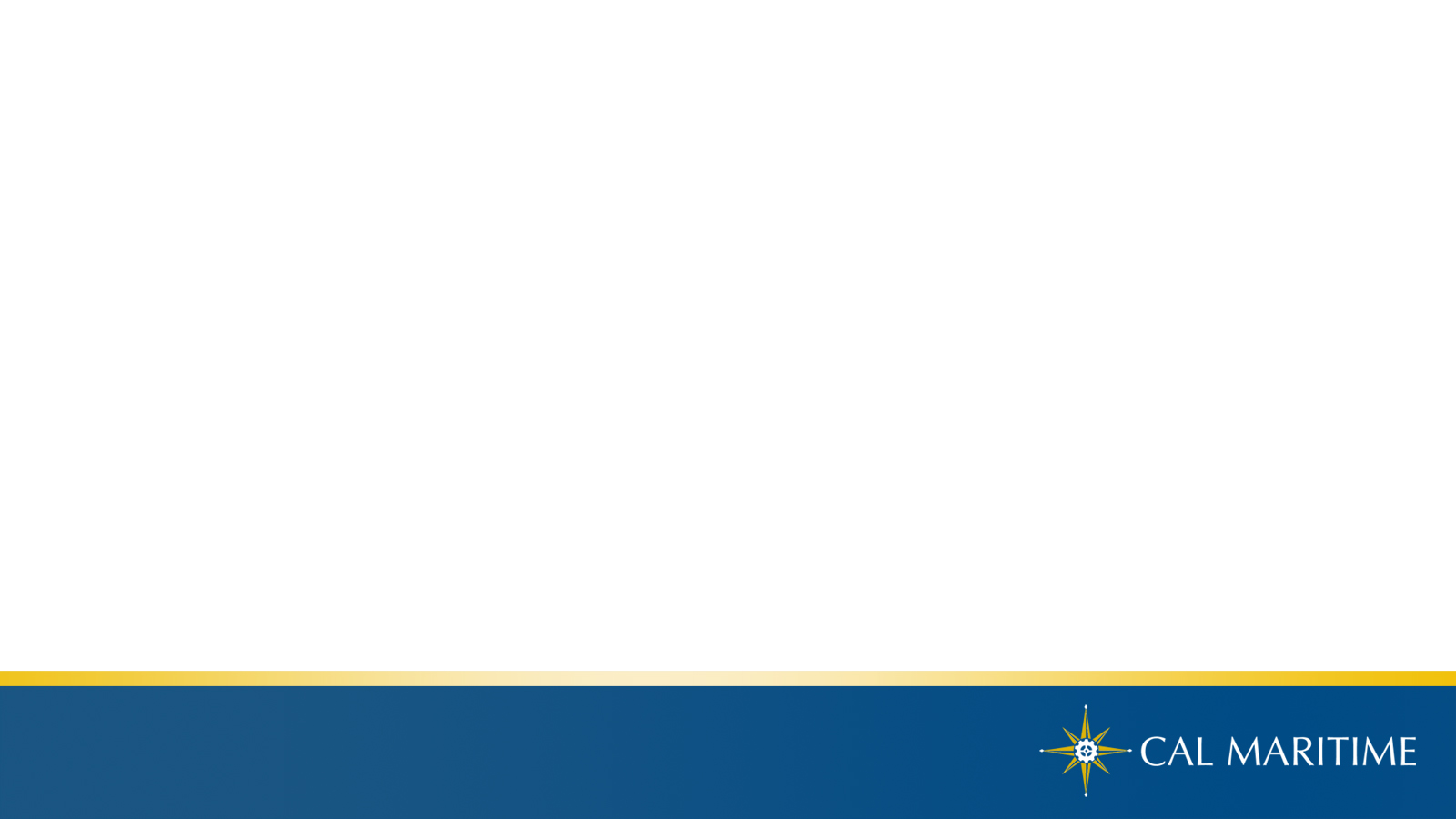 Billet Process (List)
3. Community Leadership 
Cadets can receive up to 3 points from community leadership 
Points will be provided to each leadership activity as follows: 
Letter of Recommendation (Link to Come)
Community Engagement Service (10 hours or more) 
Corp of Cadets chain of command or many other university student leadership position(s)
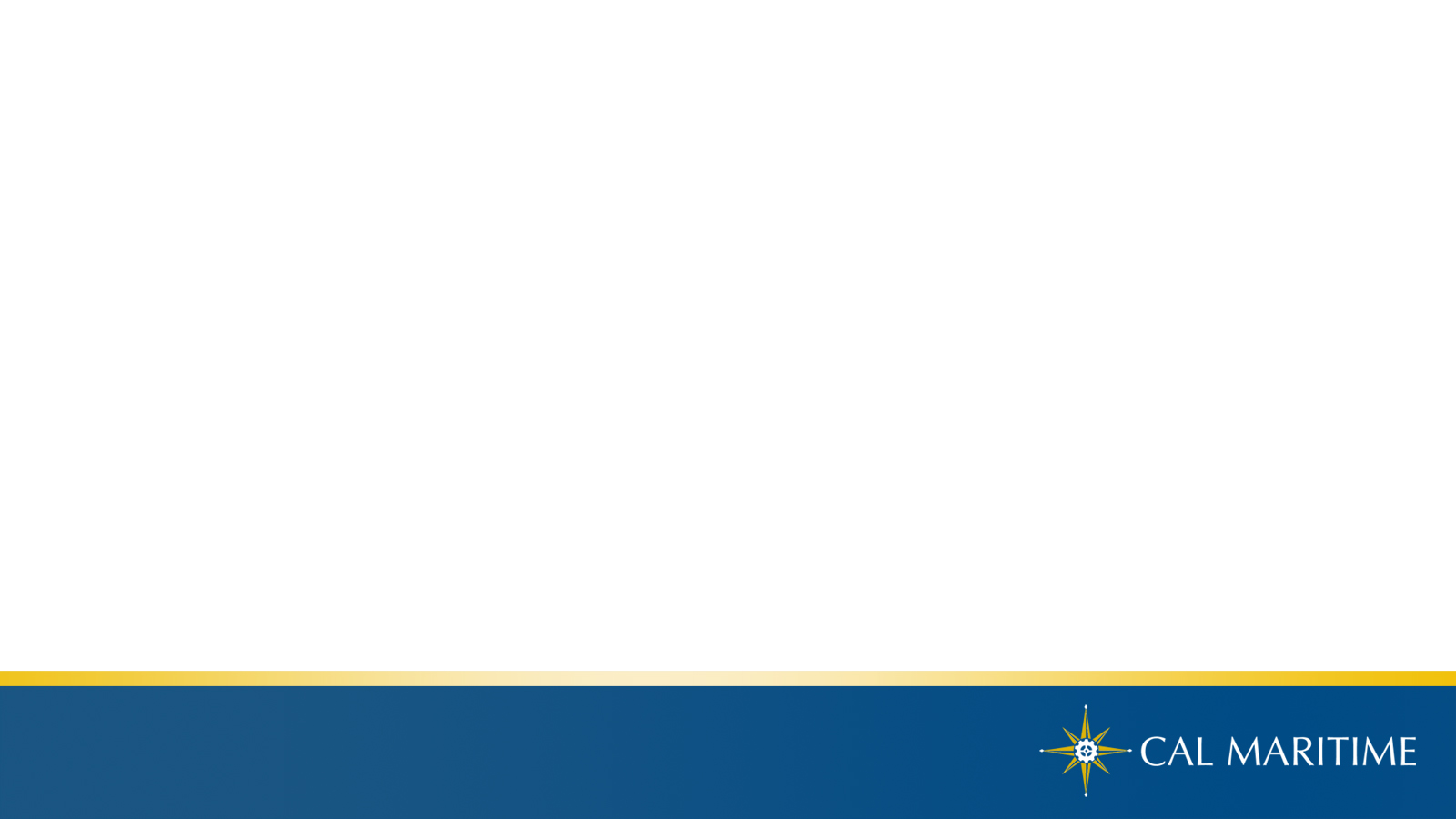 Upcoming Meetings (All located in Rizza)
Thursday, November 3rd from 1100-1200: Documents: MMC, TWIC, PIC, TOAR
Thursday, November 10th from 1100-1200: Military Sealift Command (MSC)  
Thursday, January 26th from 1100-1200: Deck Panel: Student and Faculty Insight 
Thursday, February 16th from 1100-1200: Engine Panel: Student and Faculty Insight
Thursday, March 16th from 1100-1200: Somewhere Satellite Devices
Thursday, March 23rd from 1100-1200: Cruise Protocols with CAPS, Title IX, Cal Police
Thursday, April 6th from 1100-1200: Discharge letters, Cadet Evaluations, and Cruise Conduct
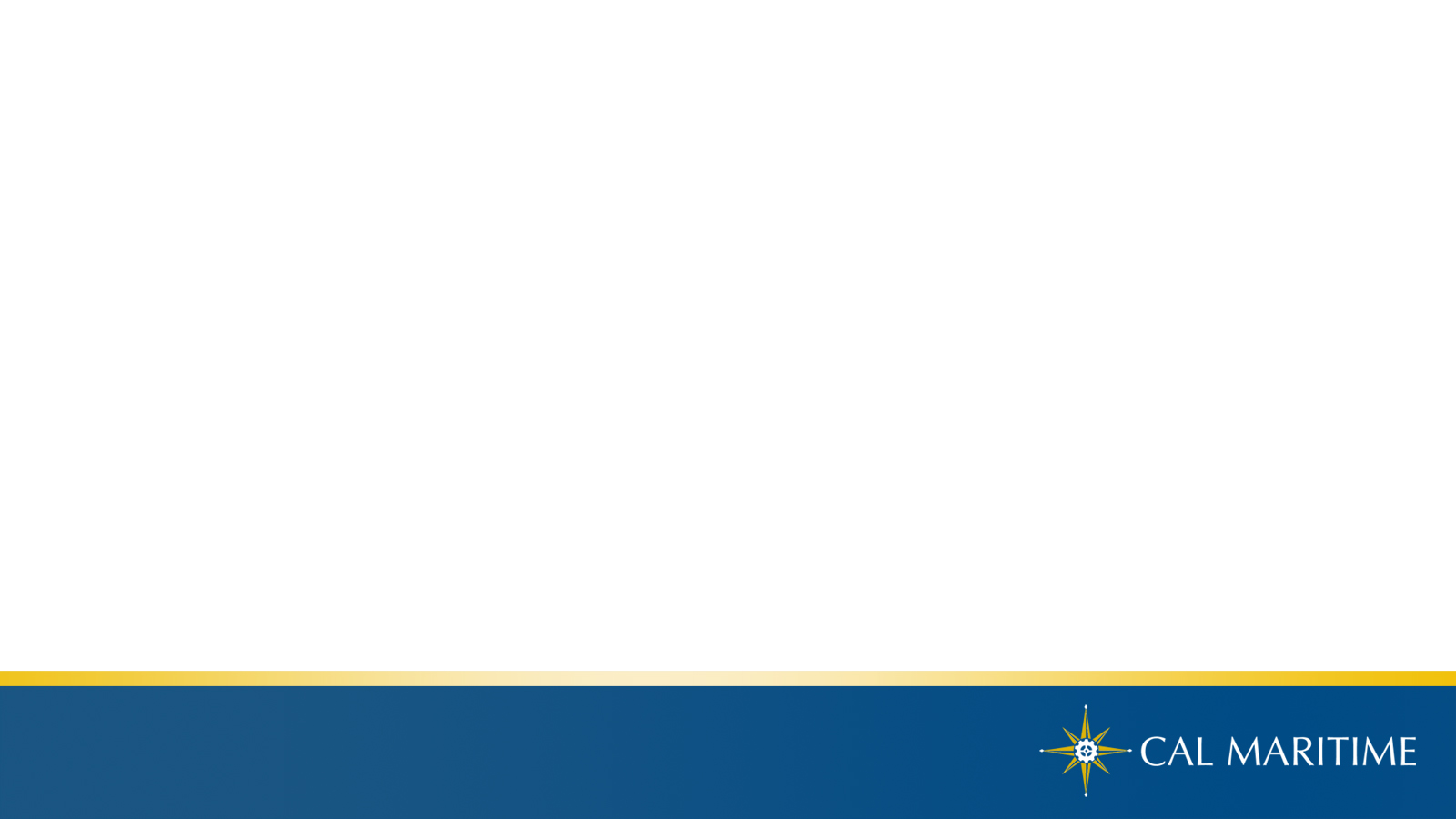 CCP Handbook & Presentation
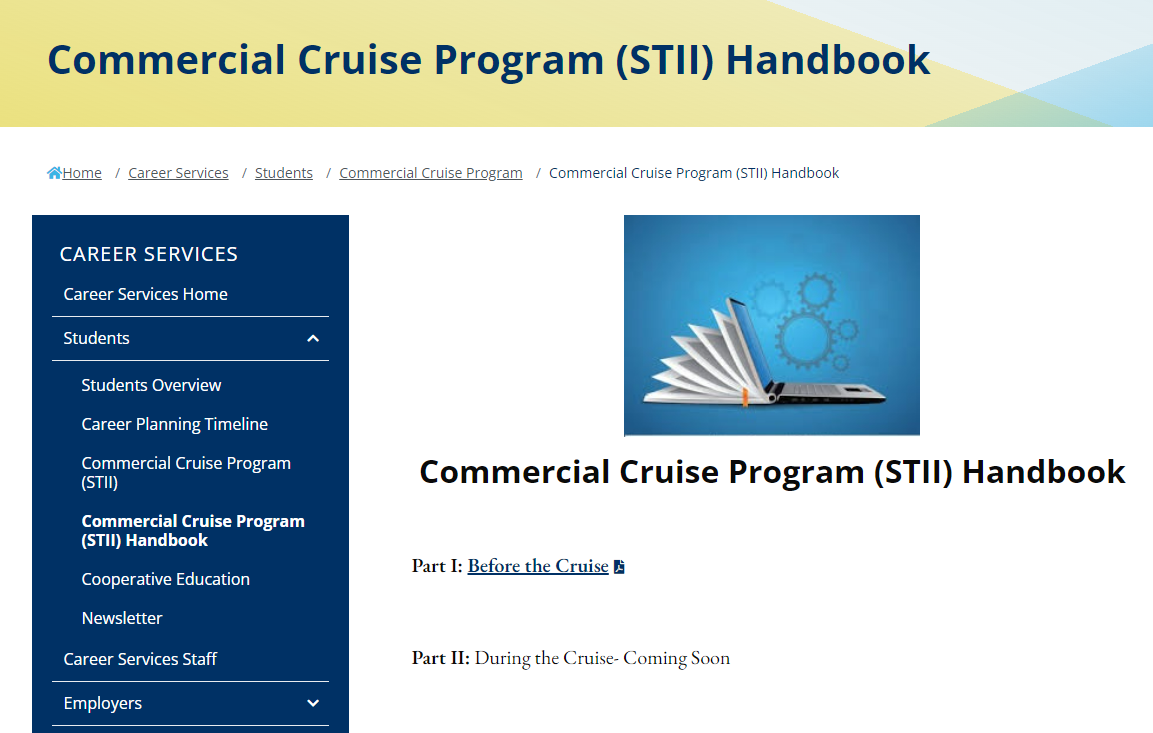 Part I: Before the Cruise is now available on Cal Maritime Career Services Webpage
All Commercial Cruise Presentations will be posted on Cal Maritime Career Services Webpage after each meeting
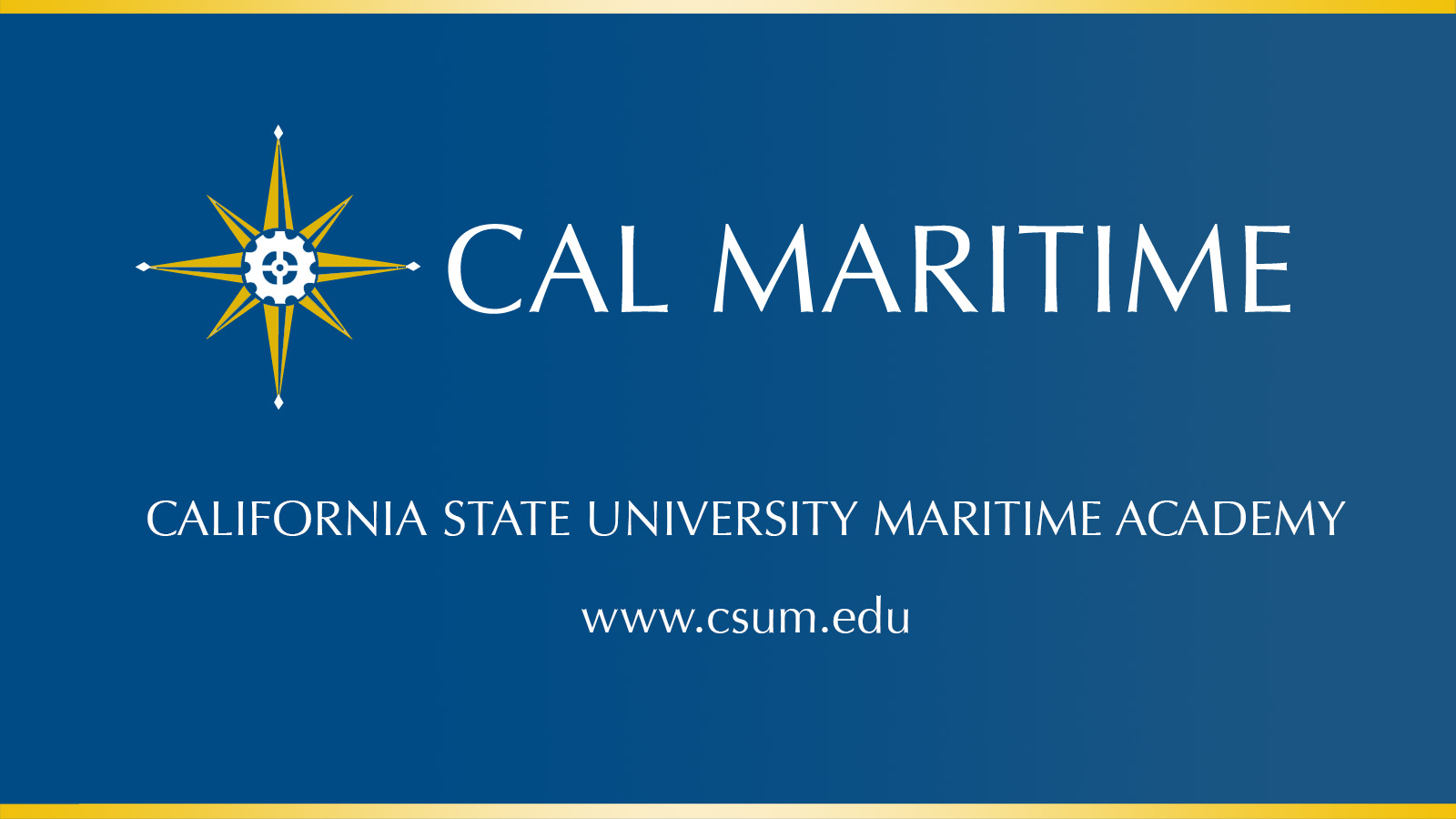